THÂN MẾN CHÀO CÁC EM HỌC SINH ĐẾN VỚI BÀI HỌC MỚI
KHỞI ĐỘNG
Vi khuẩn E. coli trong điều kiện nuôi cấy thích hợp cứ 20 phút lại nhân đôi một lần.
(Nguồn: Sinh học 10, NXB Giáo dục Việt Nam, 2010)
Giả sử lúc đầu có 100 vi khuẩn E. coli.
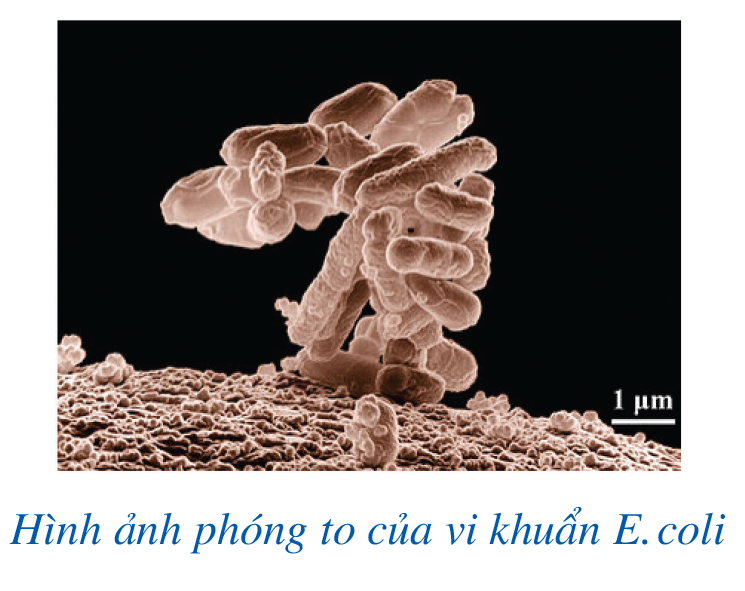 Hỏi có bao nhiêu vi khuẩn E.coli sau 180 phút?
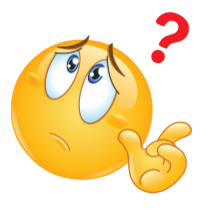 KHỞI ĐỘNG
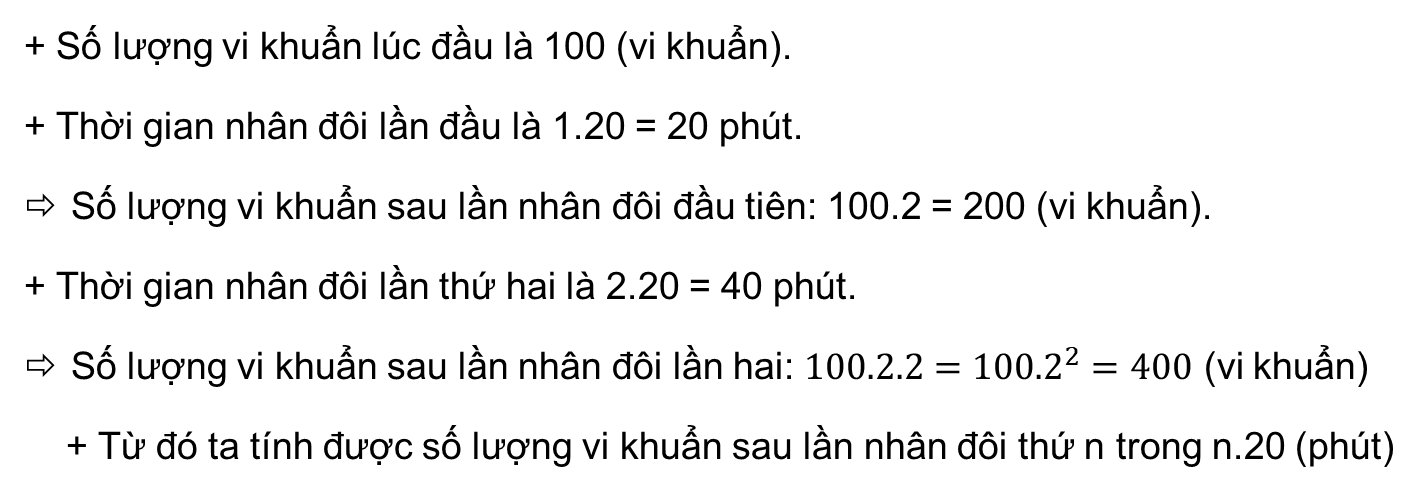 Gợi ý:
KHỞI ĐỘNG
Kết quả
KHỞI ĐỘNG
Kết quả
BÀI 3:
CẤP SỐ NHÂN
NỘI DUNG BÀI HỌC
01
Định nghĩa
02
Số hạng tổng quát
03
I.
ĐỊNH NGHĨA
HĐ 1.
Kế từ số hạng thứ hai, nêu mối liên hệ của mỗi số hạng với số hạng đứng ngay trước nó
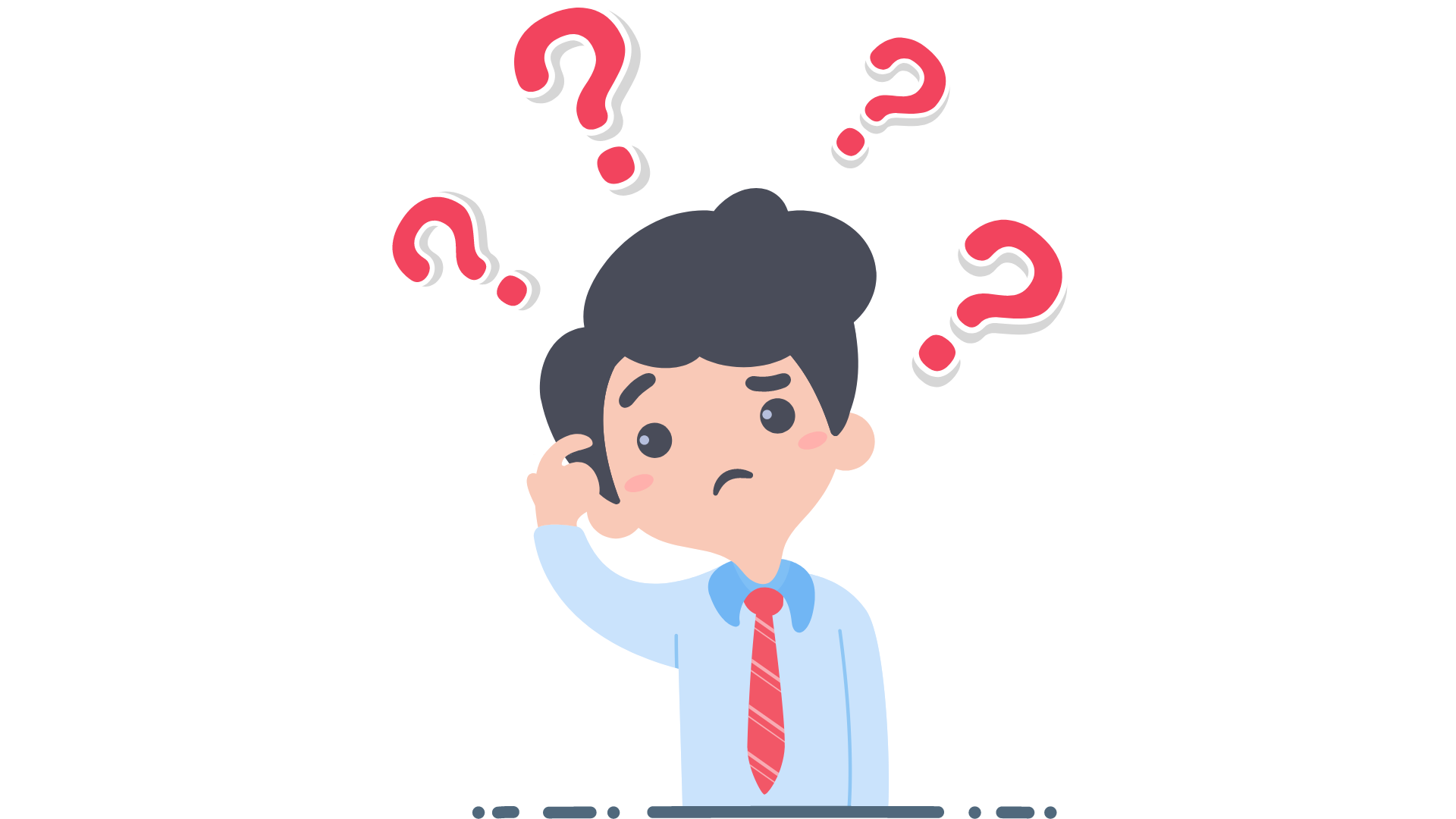 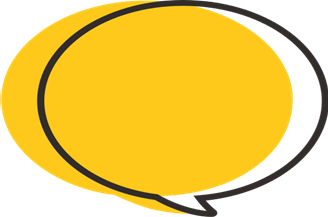 Giải
HĐ 1.
Kế từ số hạng thứ hai, nêu mối liên hệ của mỗi số hạng với số hạng đứng ngay trước nó
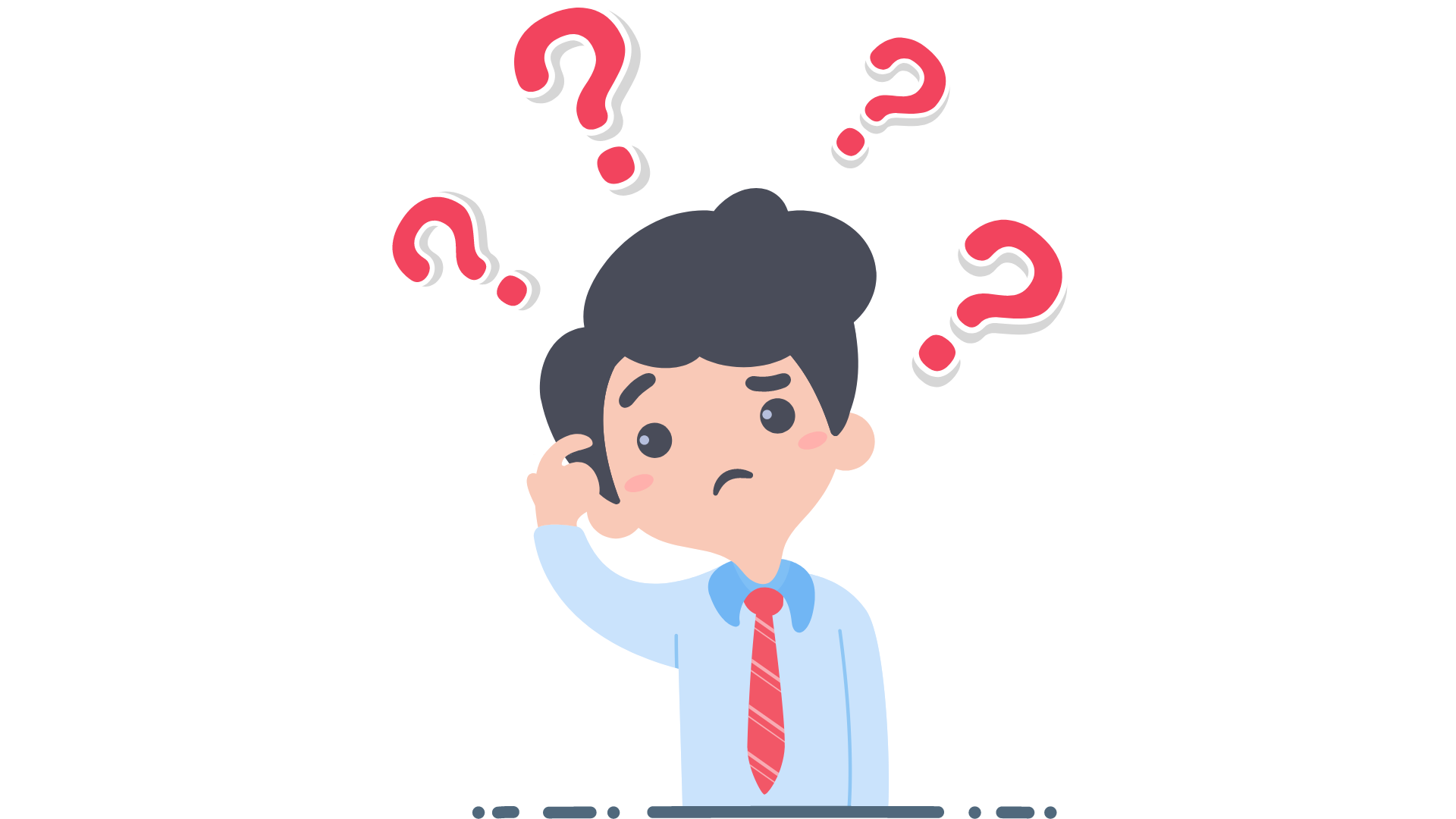 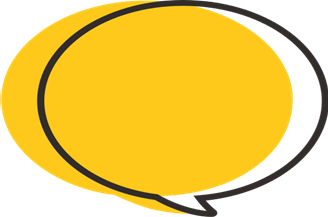 Giải
HĐ 1.
Kế từ số hạng thứ hai, nêu mối liên hệ của mỗi số hạng với số hạng đứng ngay trước nó
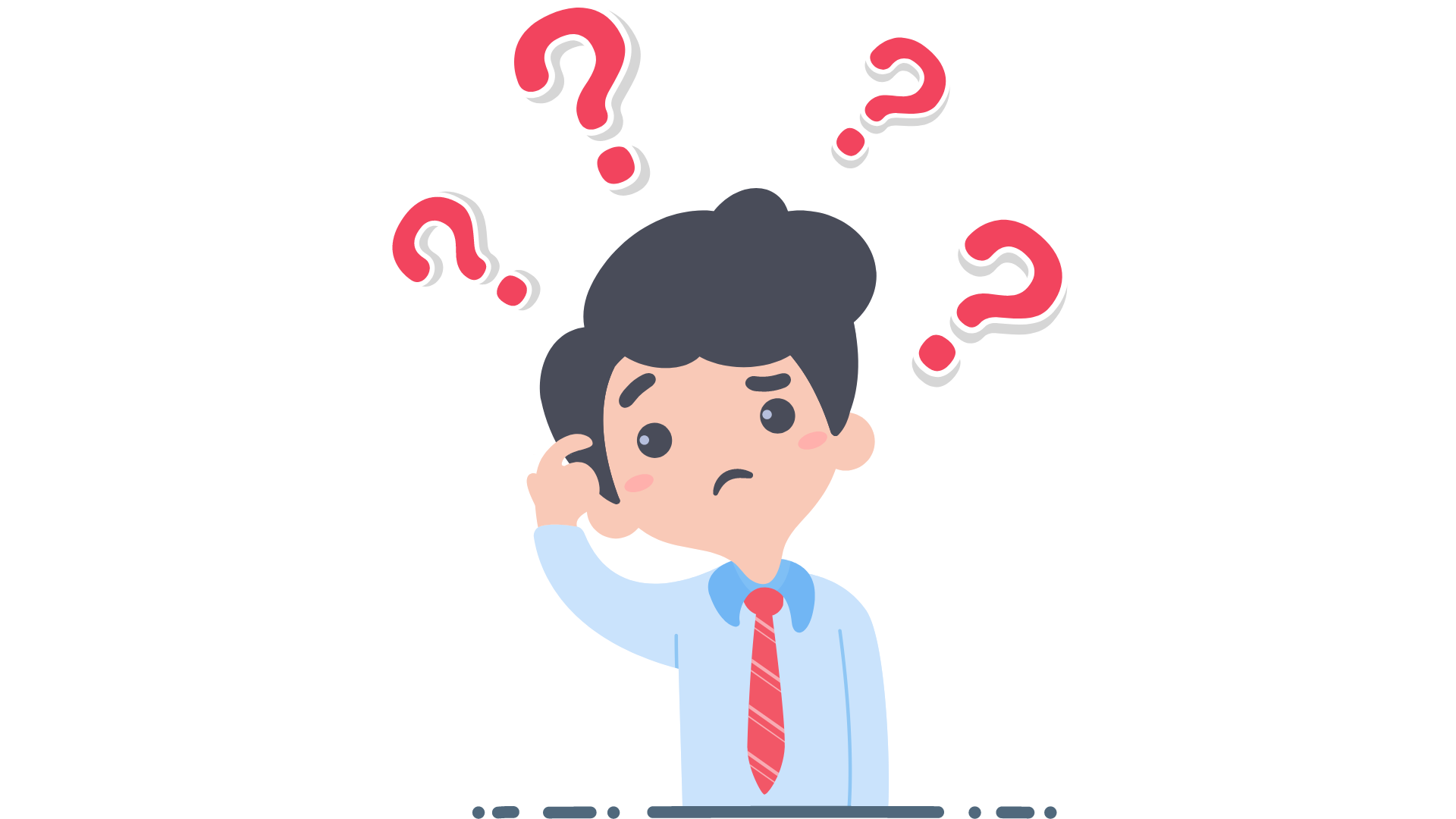 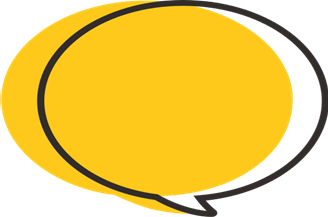 Giải
KẾT LUẬN
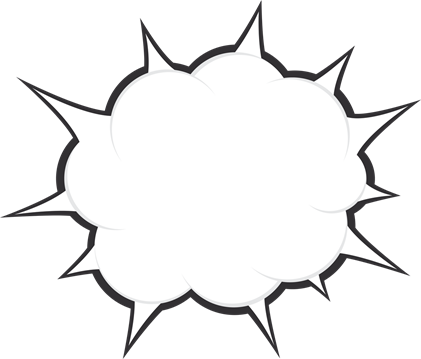 Lưu ý
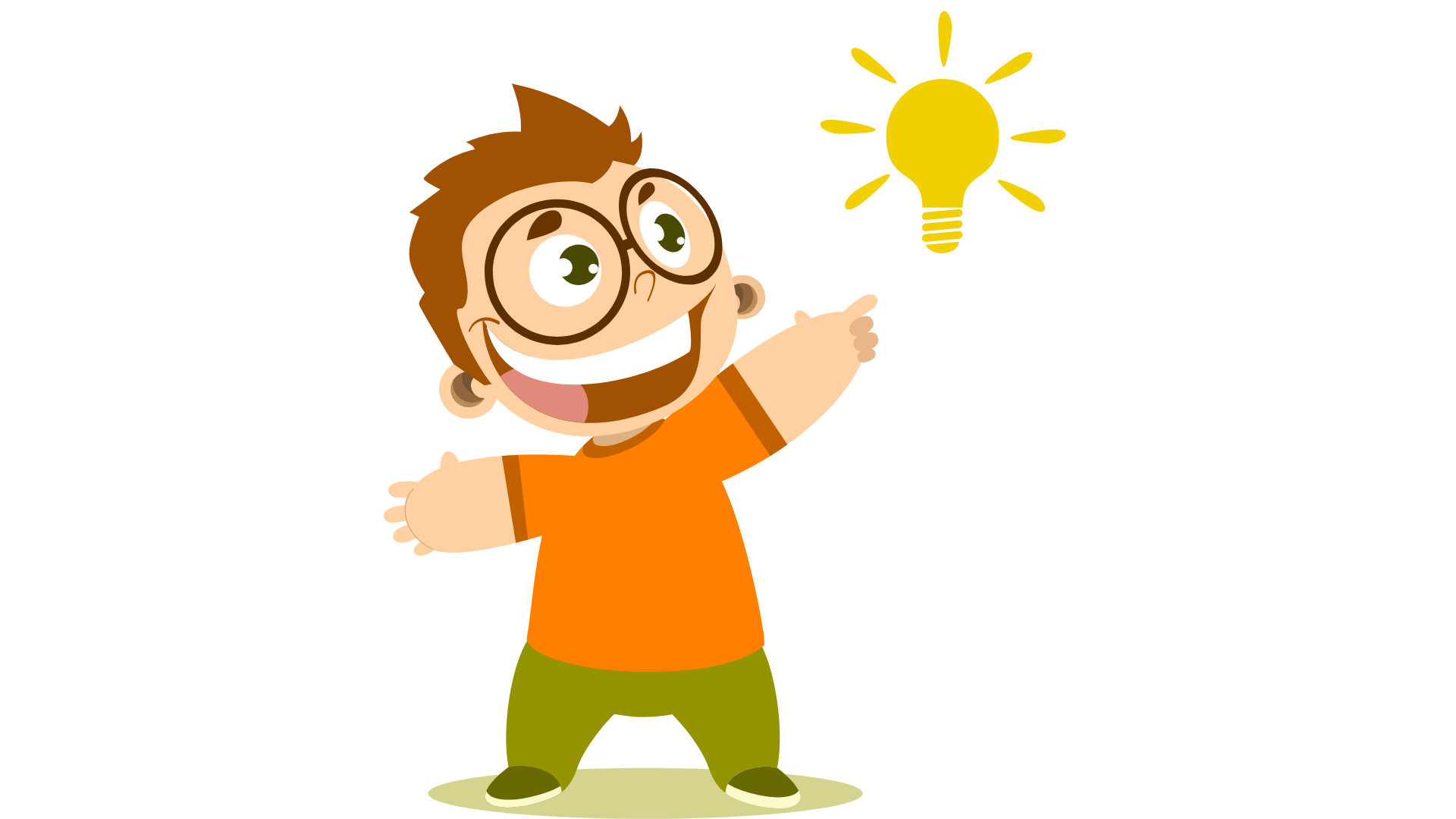 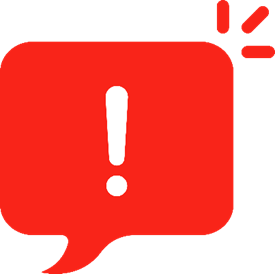 Chú ý
Ví dụ 1: SGK – tr.53
Giải
Luyện tập 1
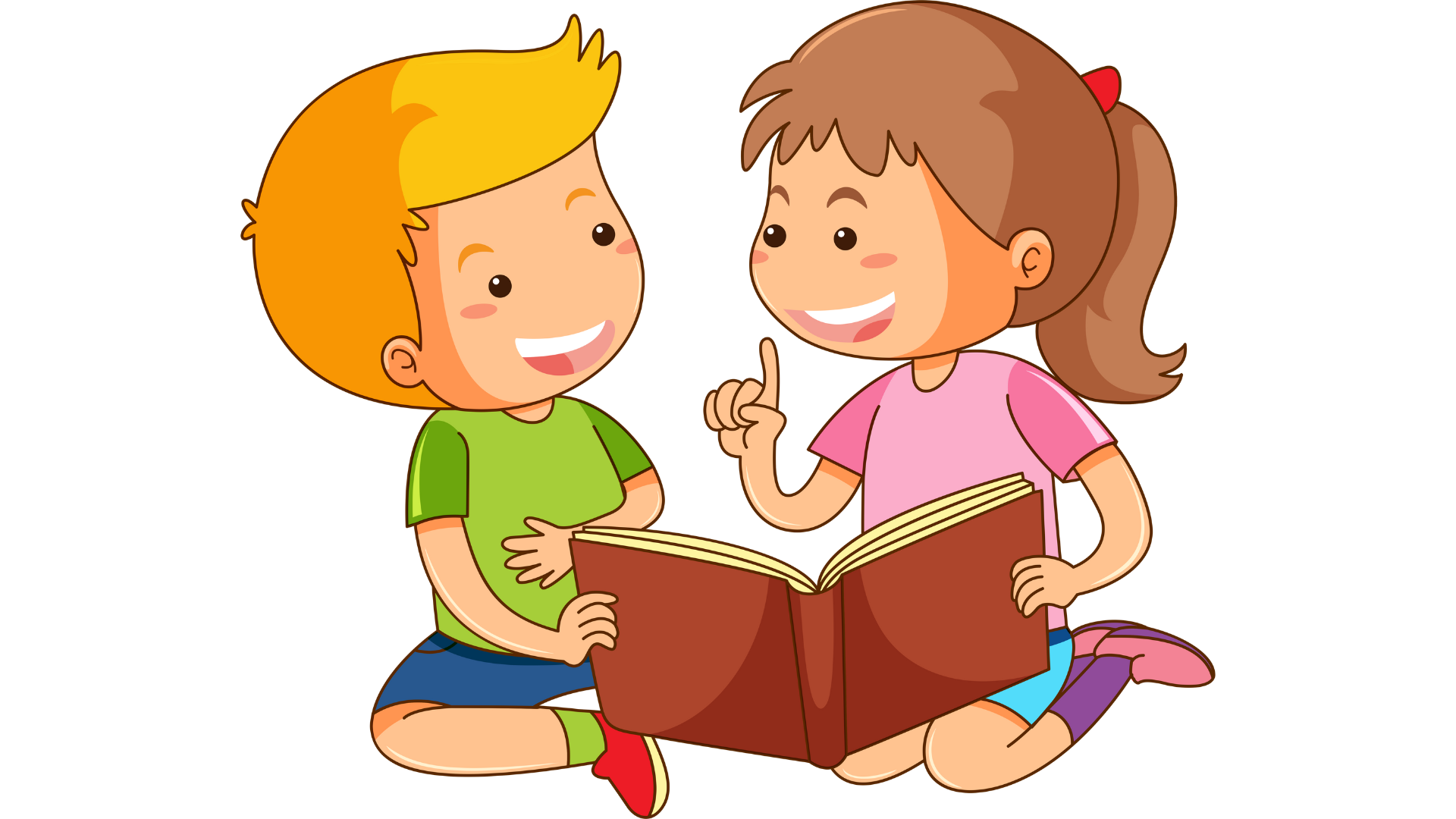 Giải
Ví dụ 2: SGK – tr.53
Giải
Xét các thương của số hạng (kể từ số hạng thứ hai trở đi) với số hạng ngay trước nó, ta thấy:
Cho dãy số (un) với un = 3.2n (n ≥ 1). Dãy (un) có là cấp số nhân không? Vì sao?
Thực hành 2
Giải
II.
SỐ HẠNG TỔNG QUÁT
Cho cấp số nhân (un) có số hạng đầu u1, công bội q.
a) Viết năm số hạng đầu của cấp số nhân theo u1 và q.
b) Dự đoán công thức tính un theo u1 và q.
HĐ 2.
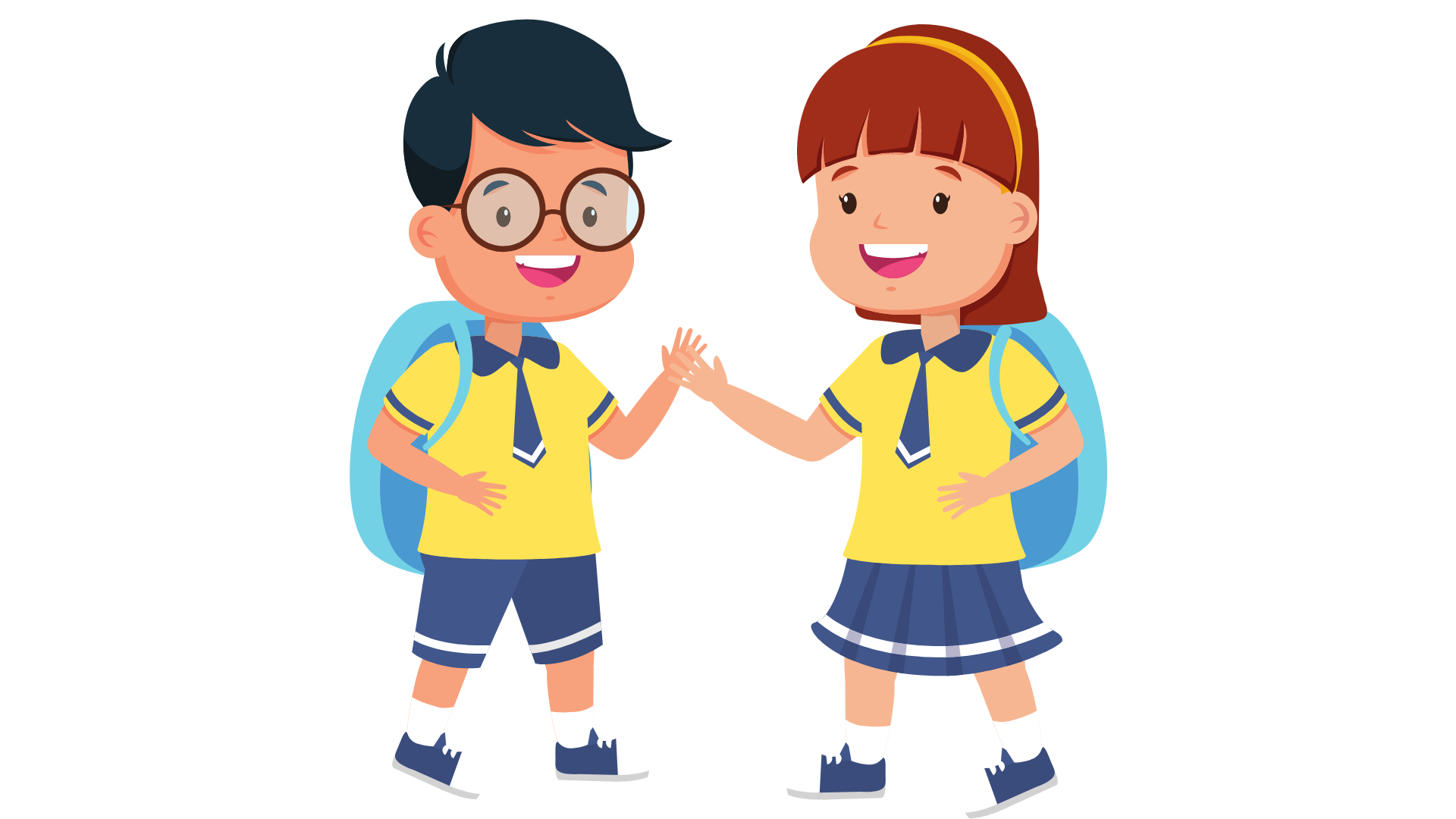 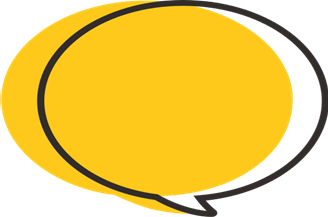 Giải
SỐ HẠNG TỔNG QUÁT
Ví dụ 3: SGK – tr.54
Giải
Ví dụ 4: SGK – tr.54
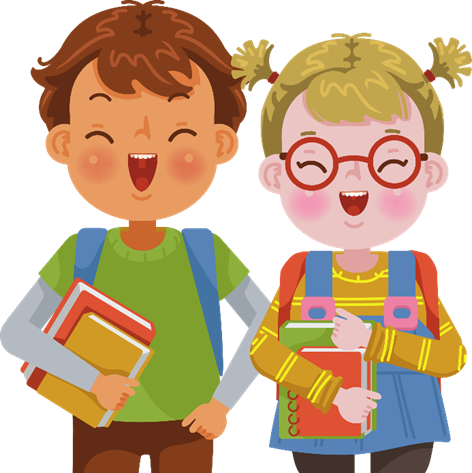 Ví dụ 4: SGK – tr.54
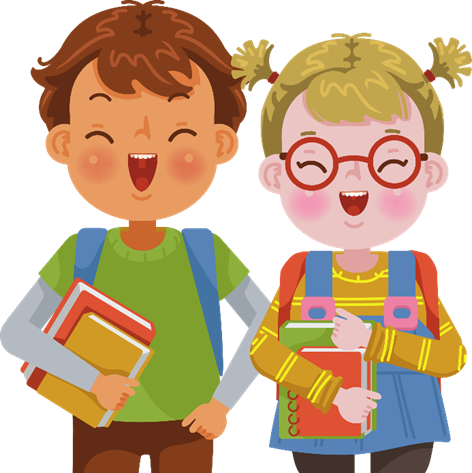 Giải
Bác Linh gửi vào ngân hàng 100 triệu đồng tiền tiết kiệm với hình thức lãi kép, kì hạn 1 năm với lãi suất 6%/năm. Viết công thức tính số tiền (cả gốc lẫn lãi) mà bác Linh có được sau n năm (giả sử lãi suất không thay đổi qua các năm).
Luyện tập 3
Giải
Giải
III.
HĐ 3.
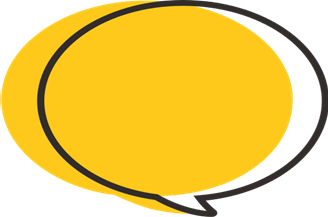 Giải
HĐ 3.
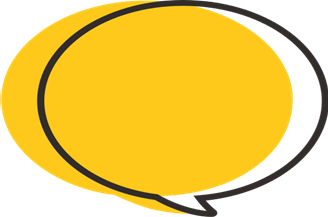 Giải
KẾT LUẬN
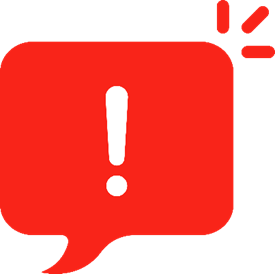 Chú ý
Ví dụ 5: SGK – tr.55
Giải
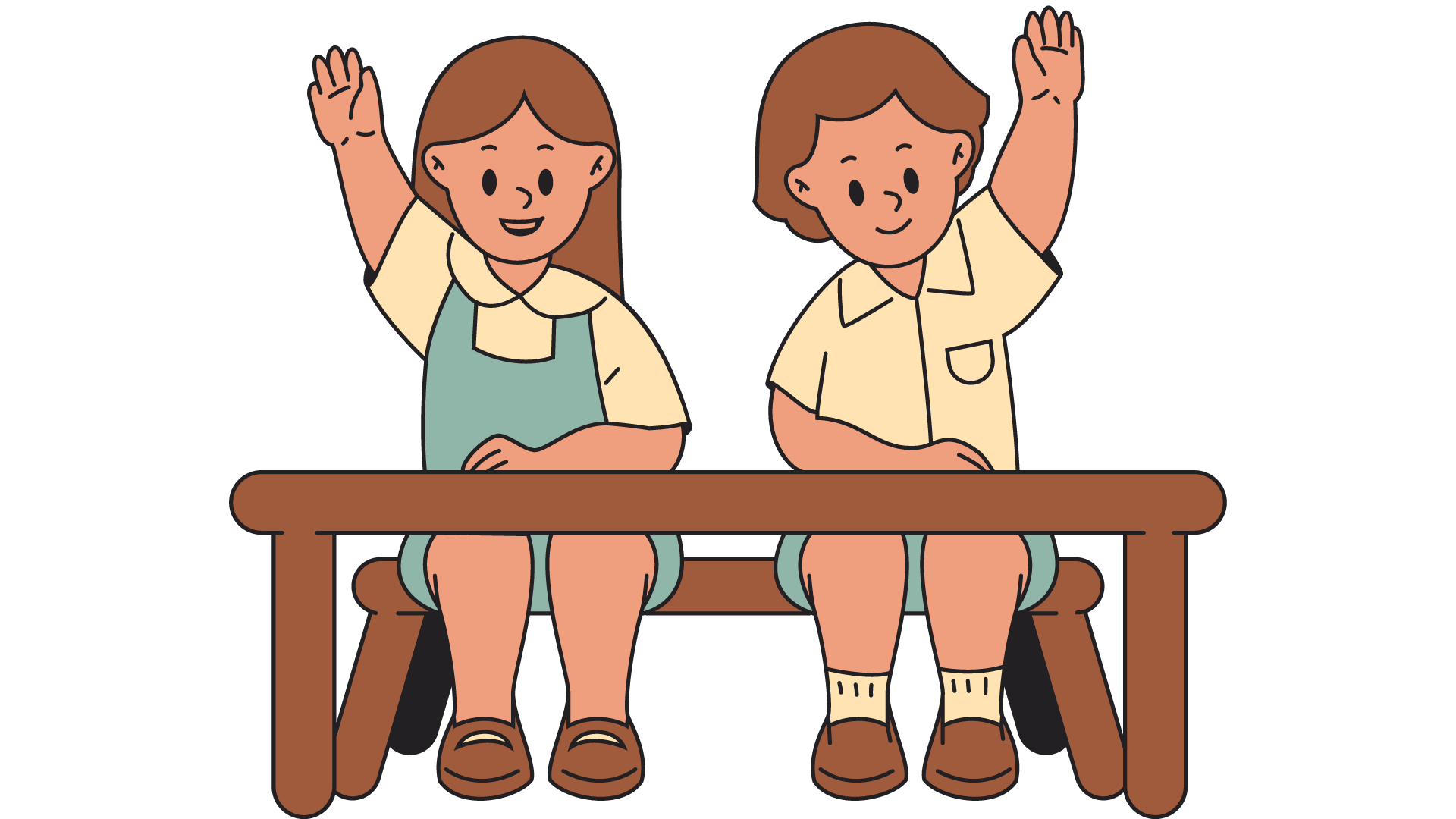 Luyện tập 4
Giải
Luyện tập 4
Giải
Ví dụ 6: SGK – tr.55
Giả sử anh Tuấn kí hợp đồng lao động trong 10 năm với điều khoản về tiền lương như sau: Năm thứ nhất, tiền lương của anh Tuấn là 60 triệu. Kể từ năm thứ hai trở đi, mỗi năm tiền lương của anh Tuấn được tăng lên 8%. Tính tổng số tiền lương anh Tuấn lĩnh được trong 10 năm đầu đi làm (đơn vị: triệu đồng, làm tròn kết quả đến hàng phần nghìn).
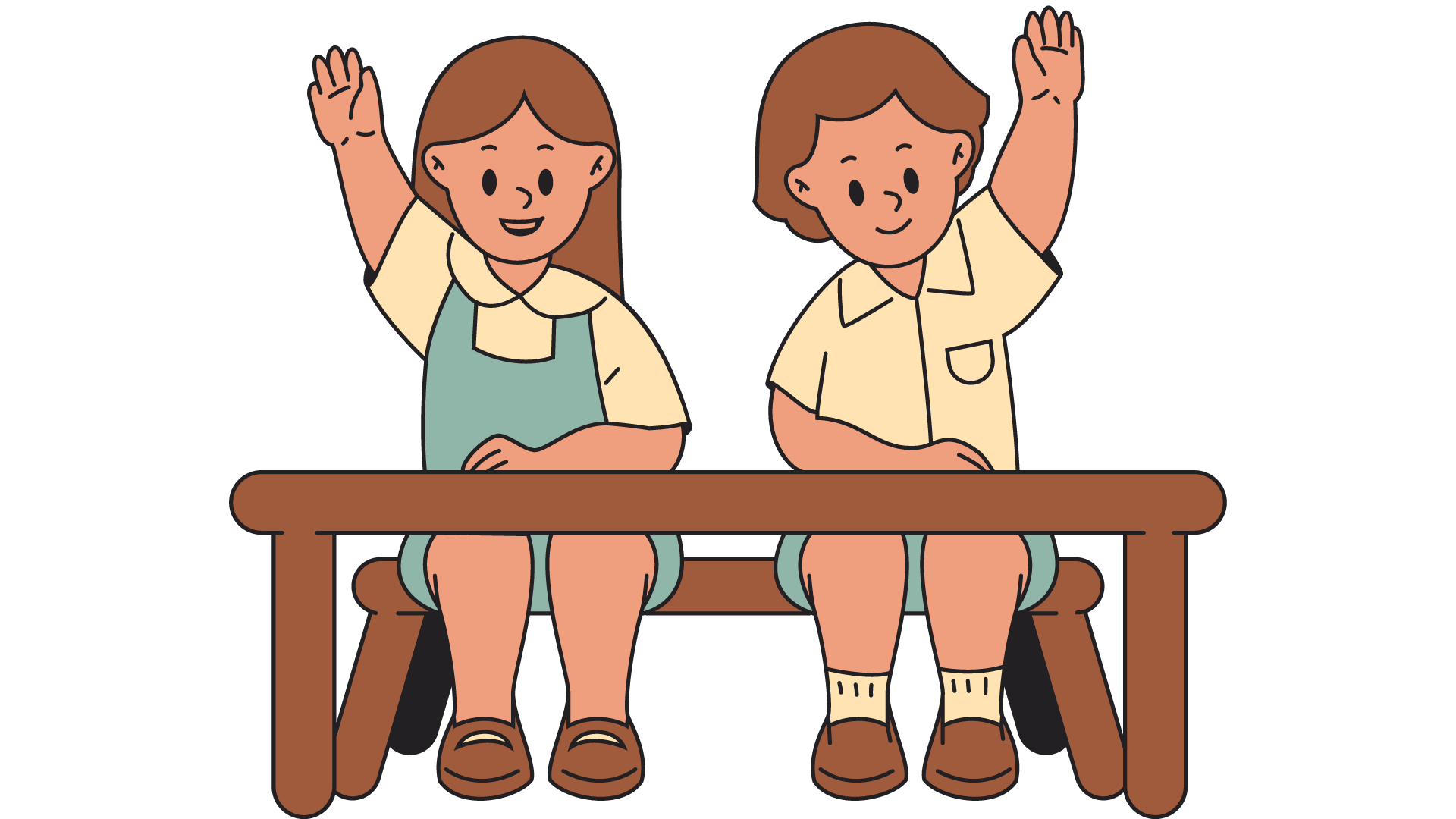 Ví dụ 6: SGK – tr.55
Giải
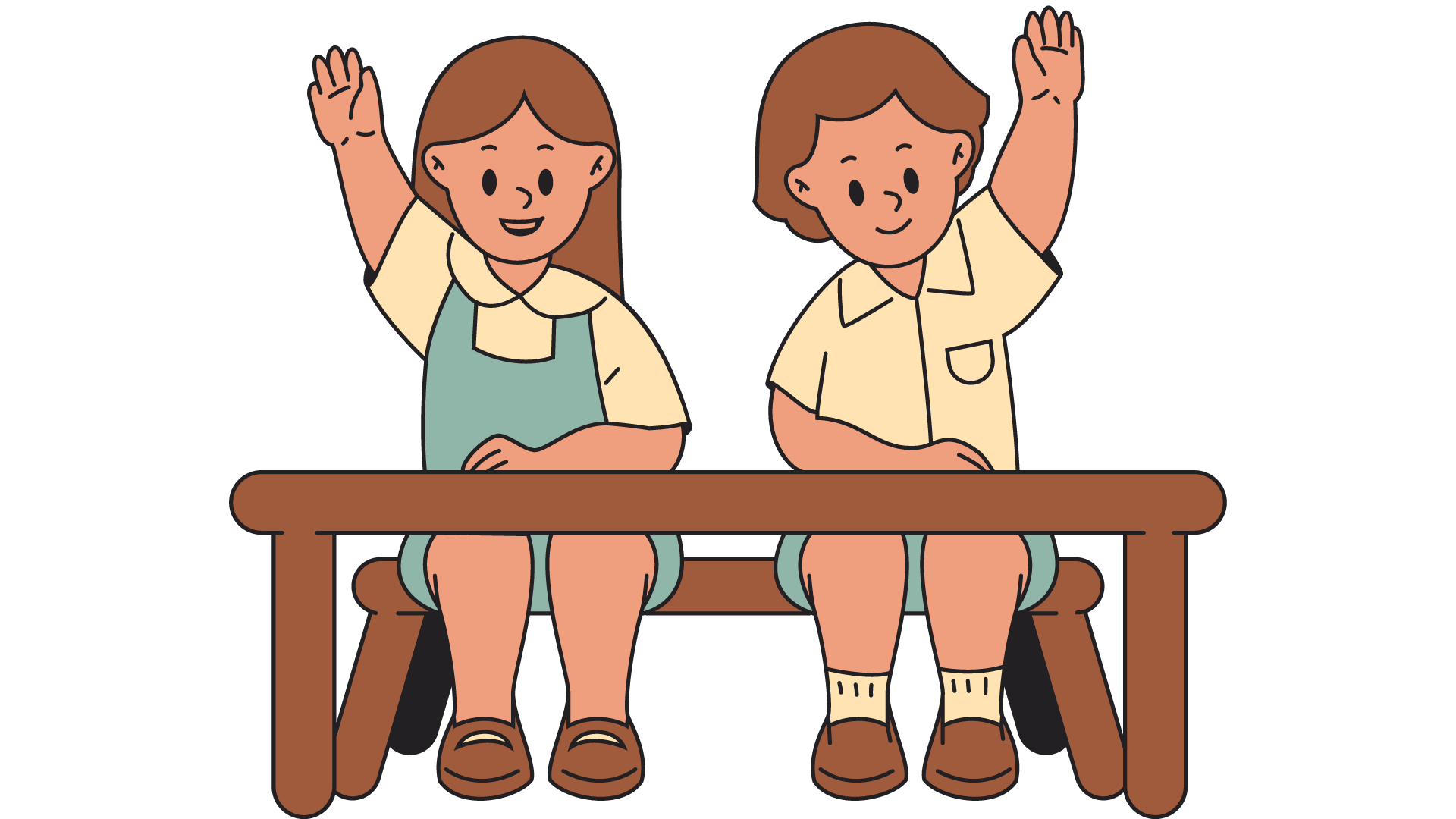 LUYỆN TẬP
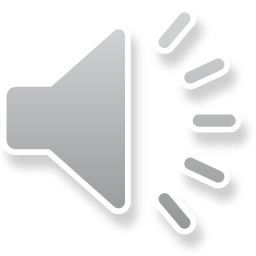 NHÀ SƯU TẬP ĐẠI DƯƠNG
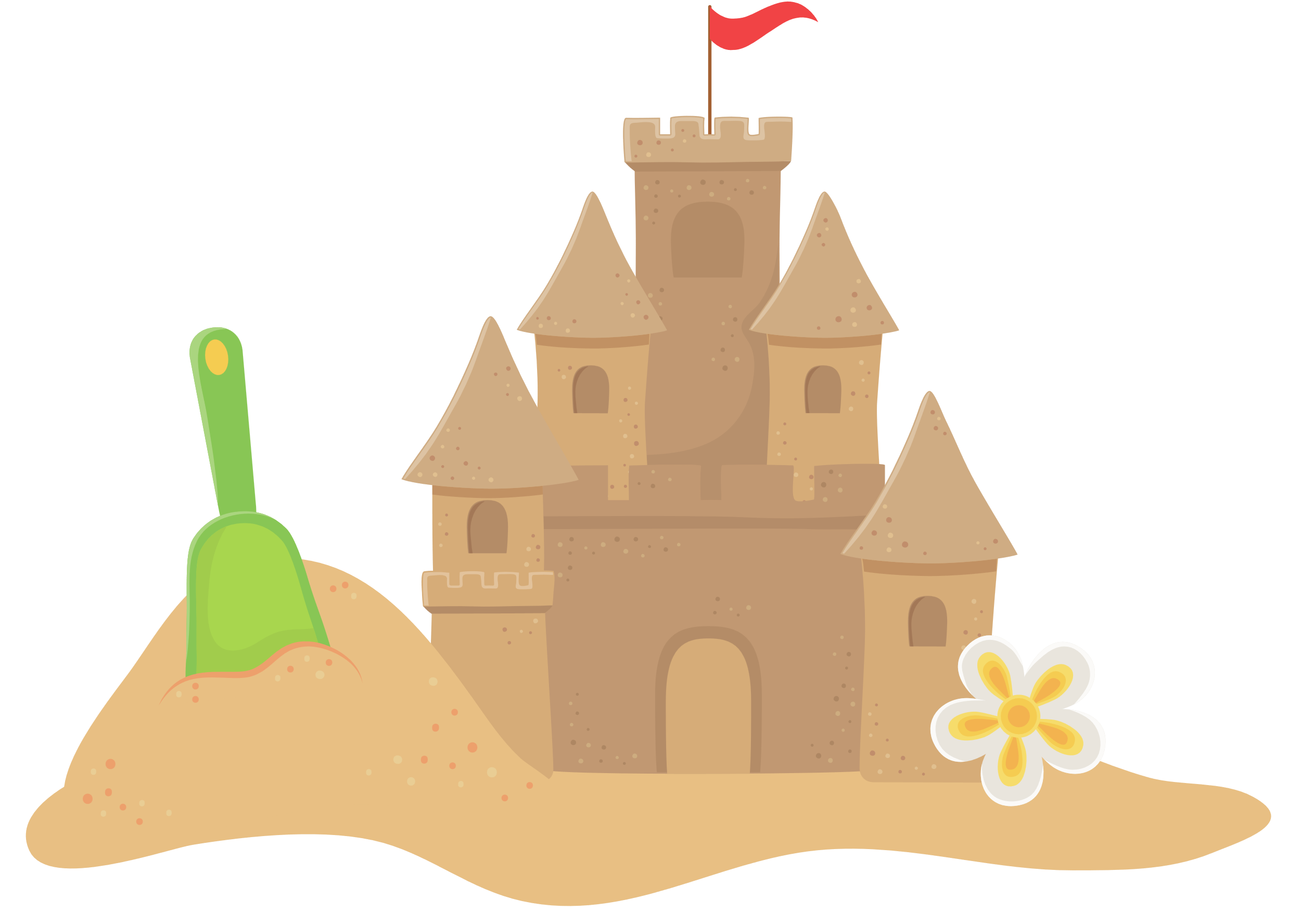 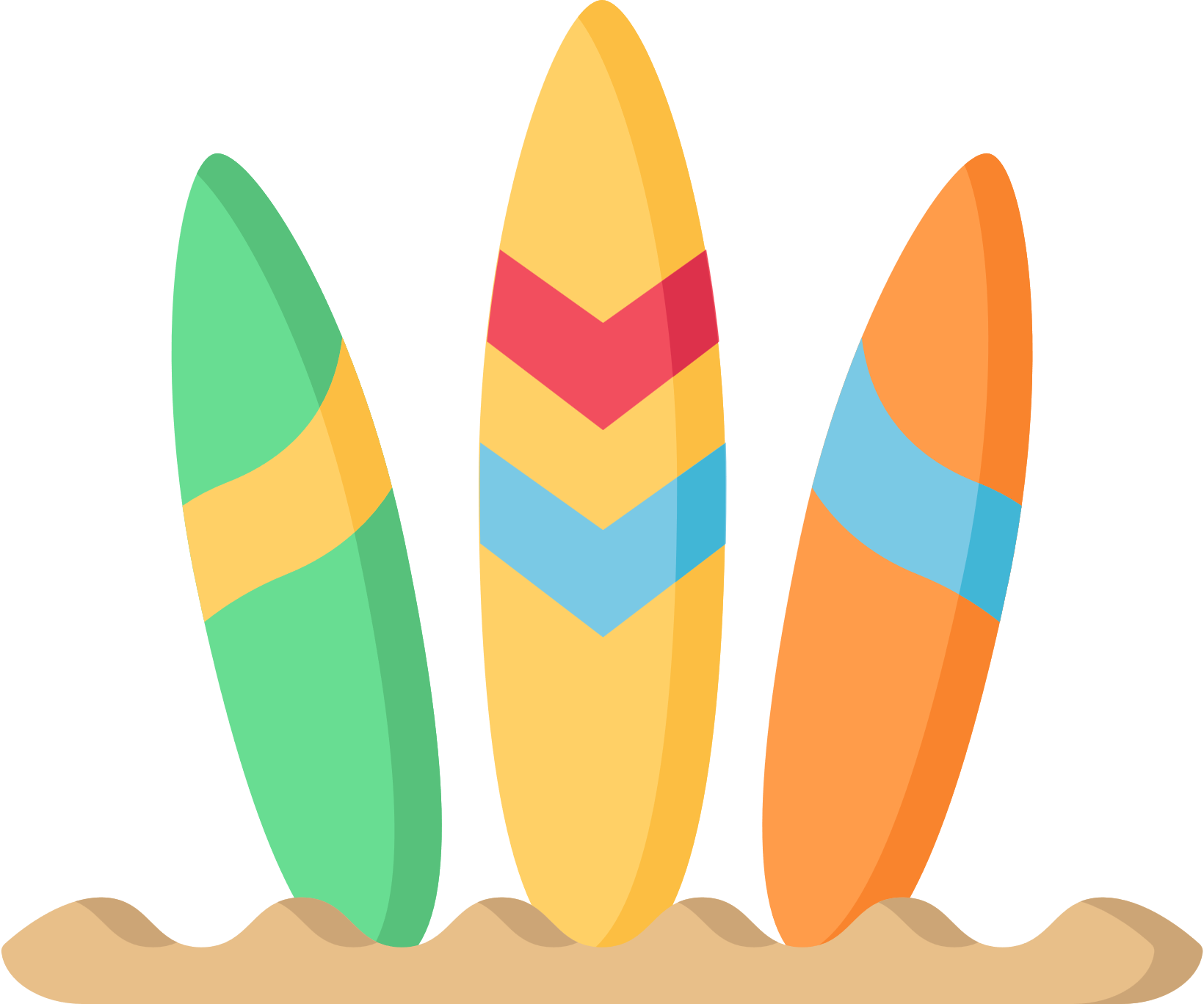 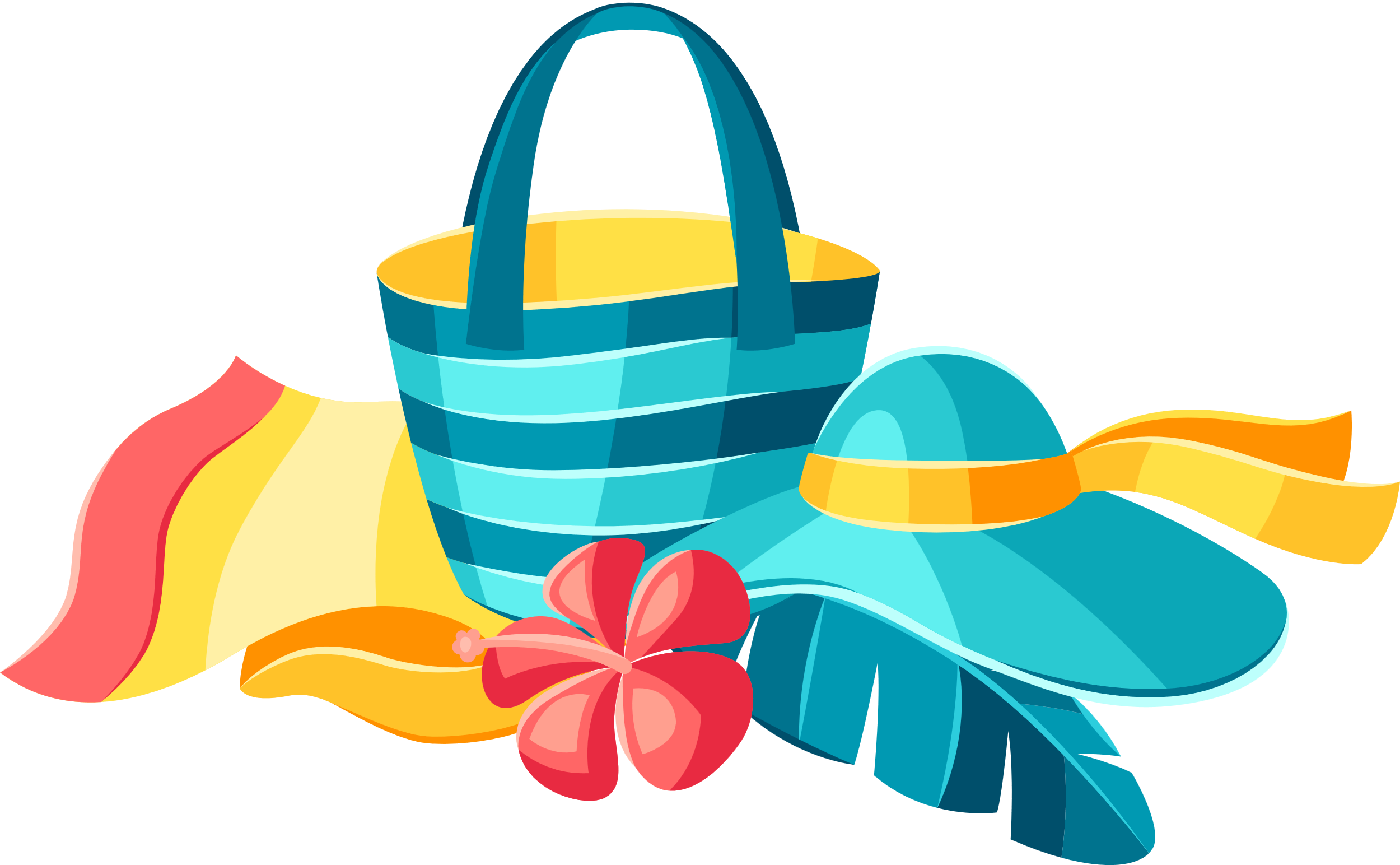 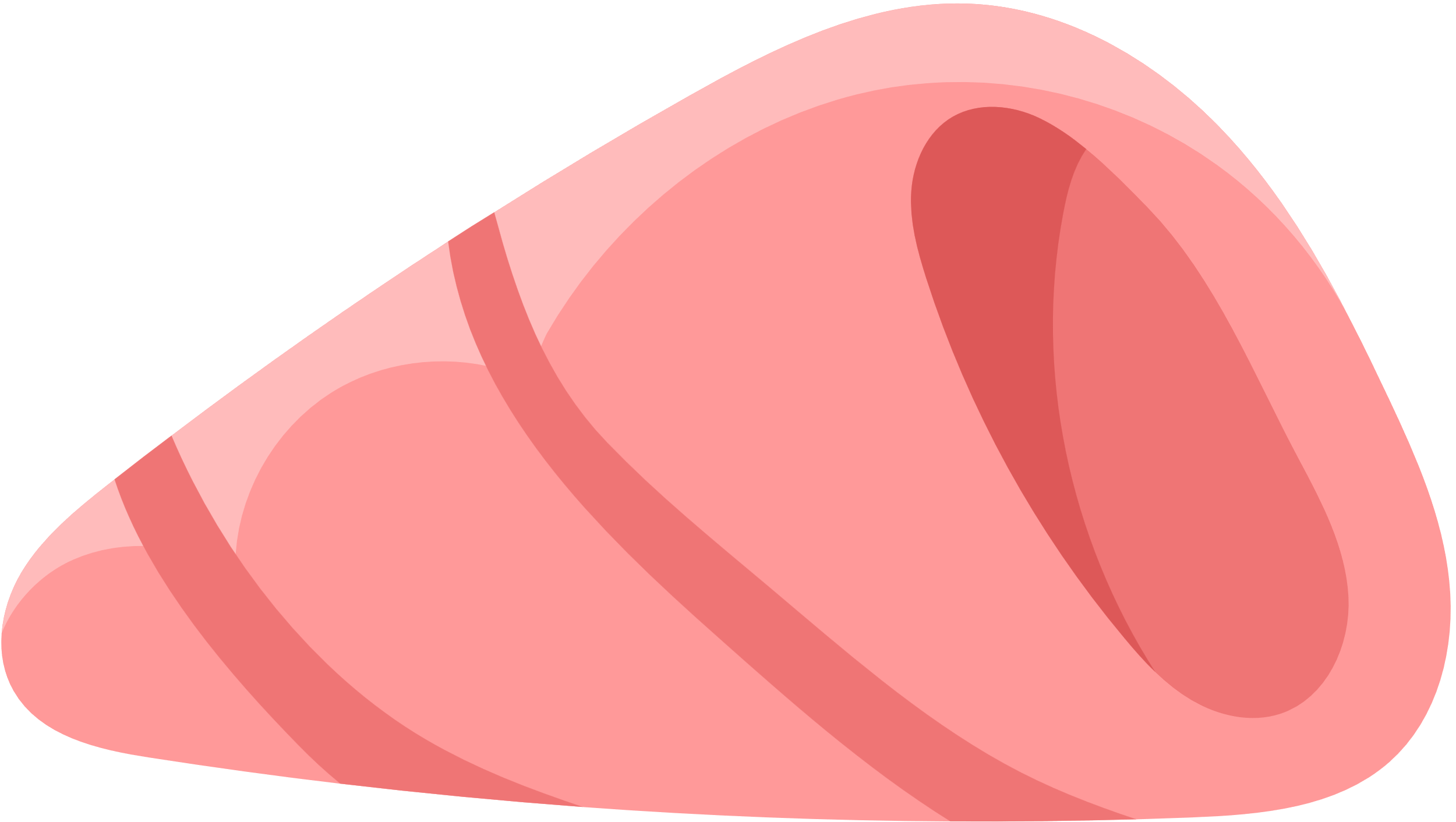 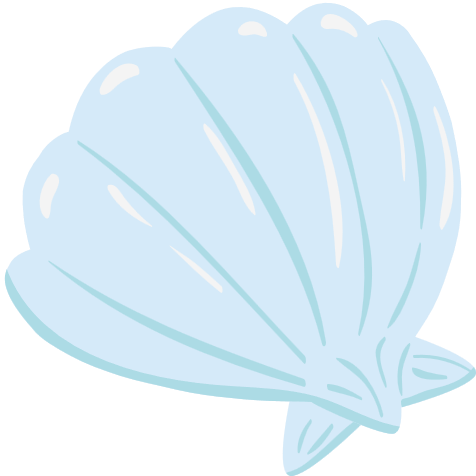 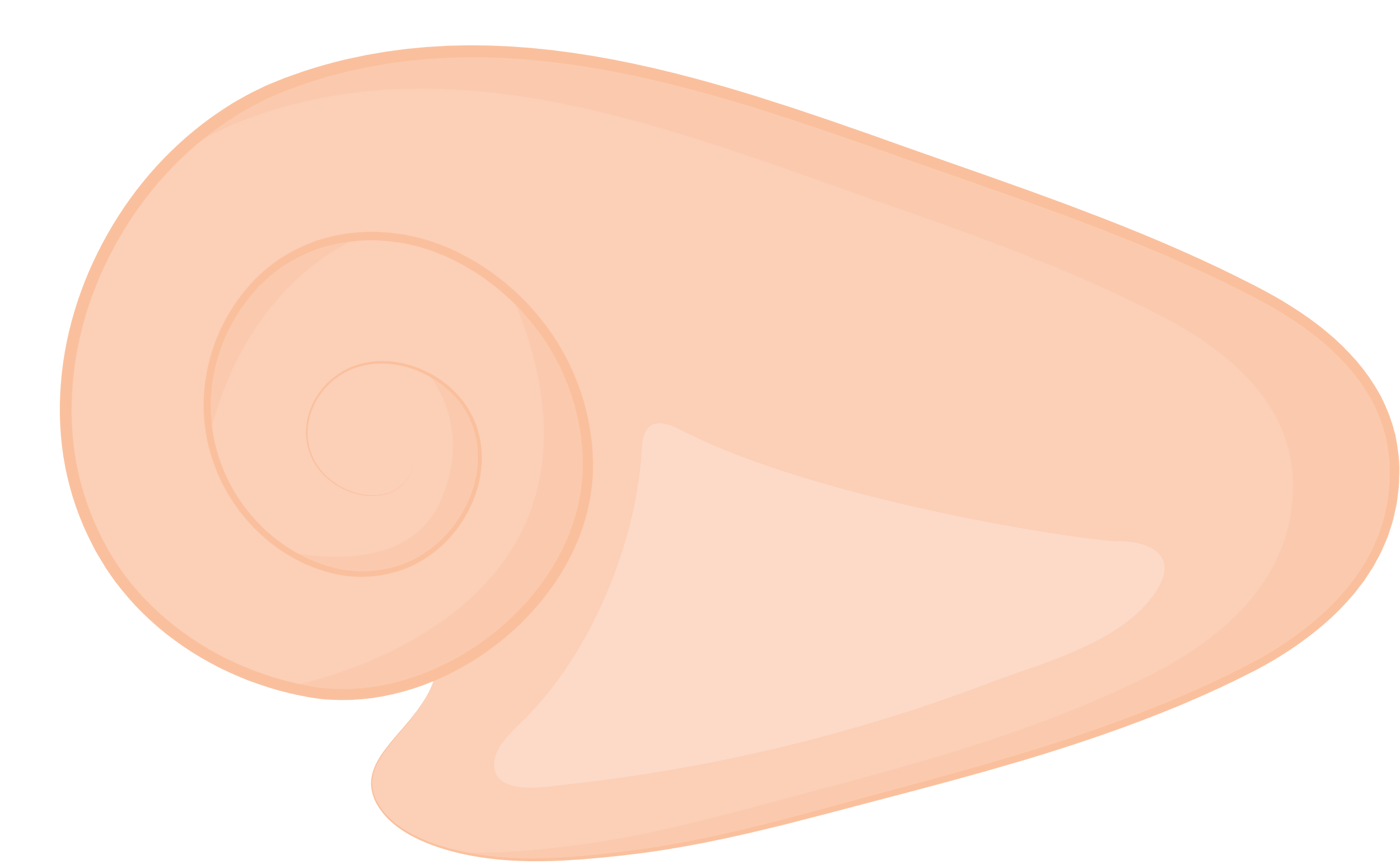 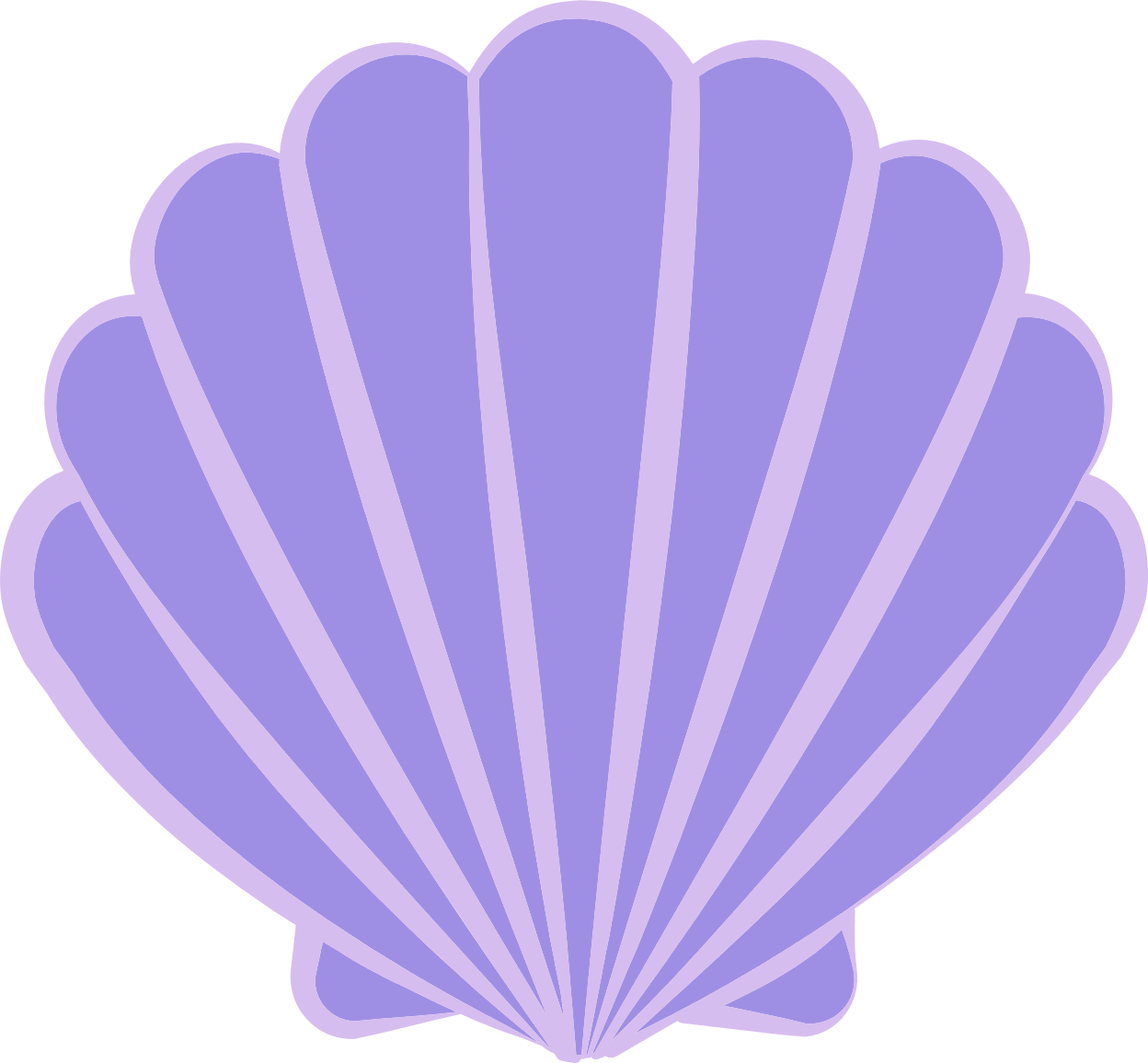 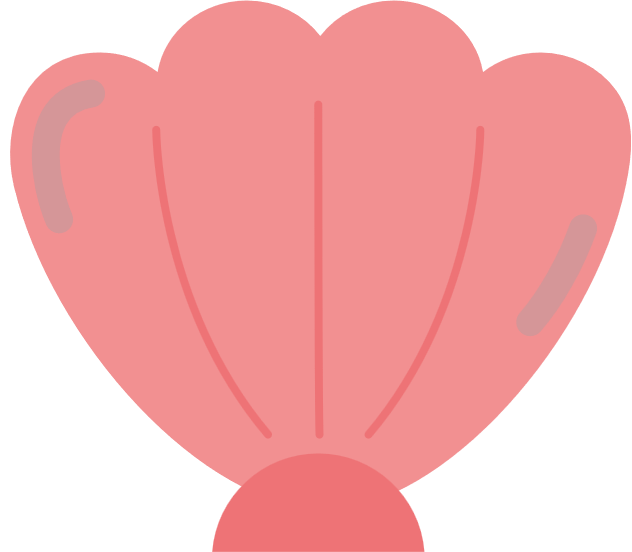 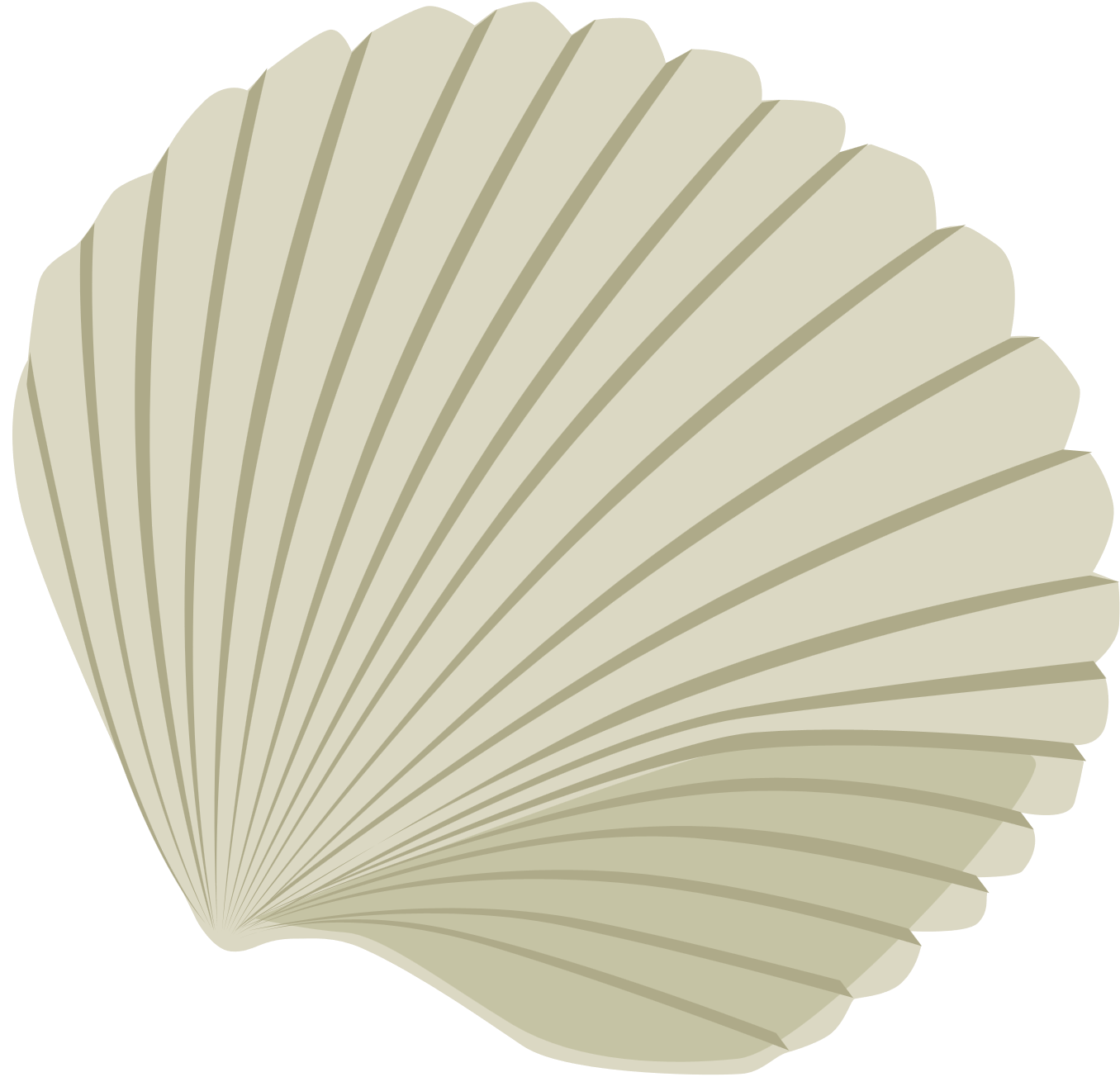 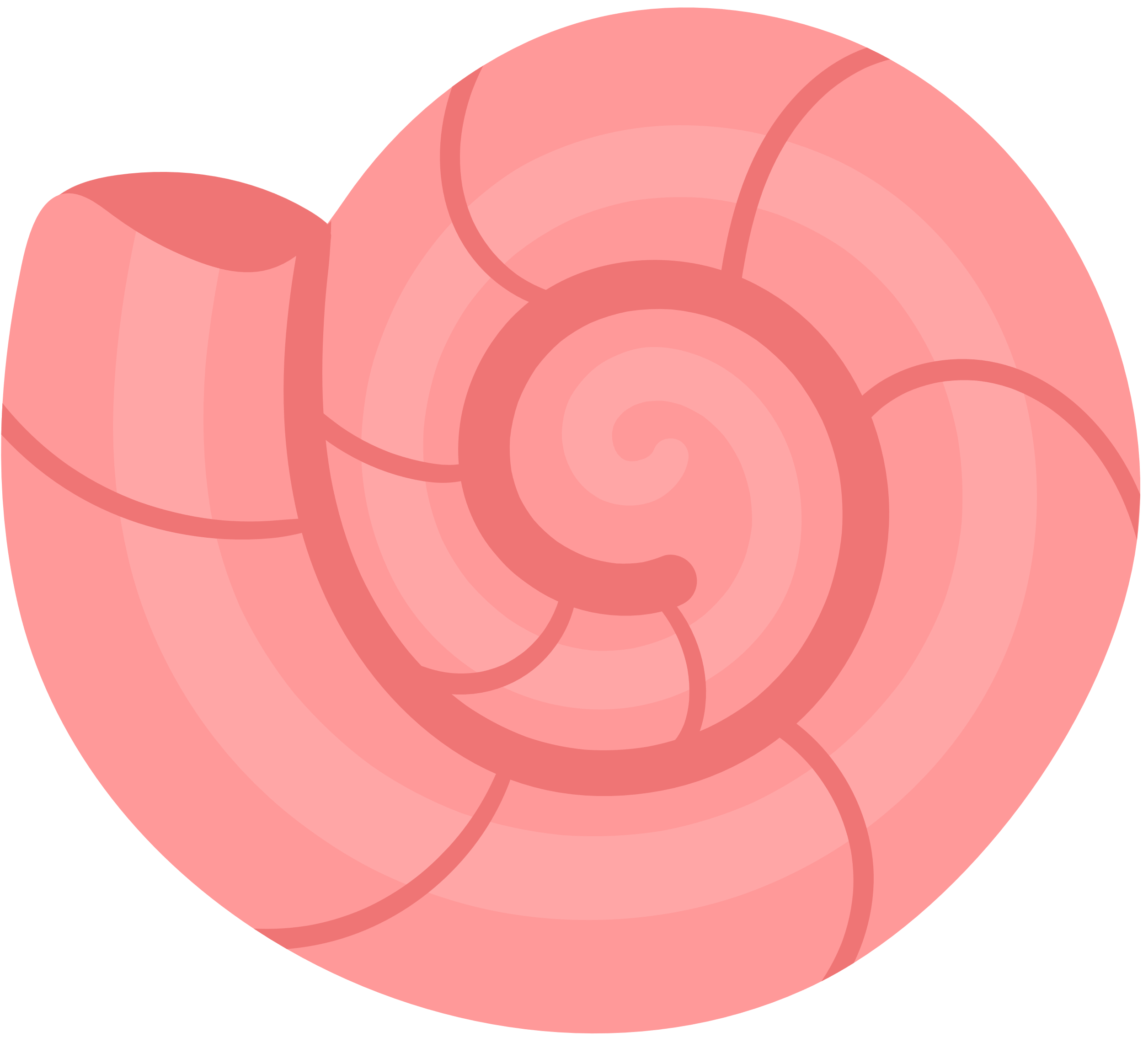 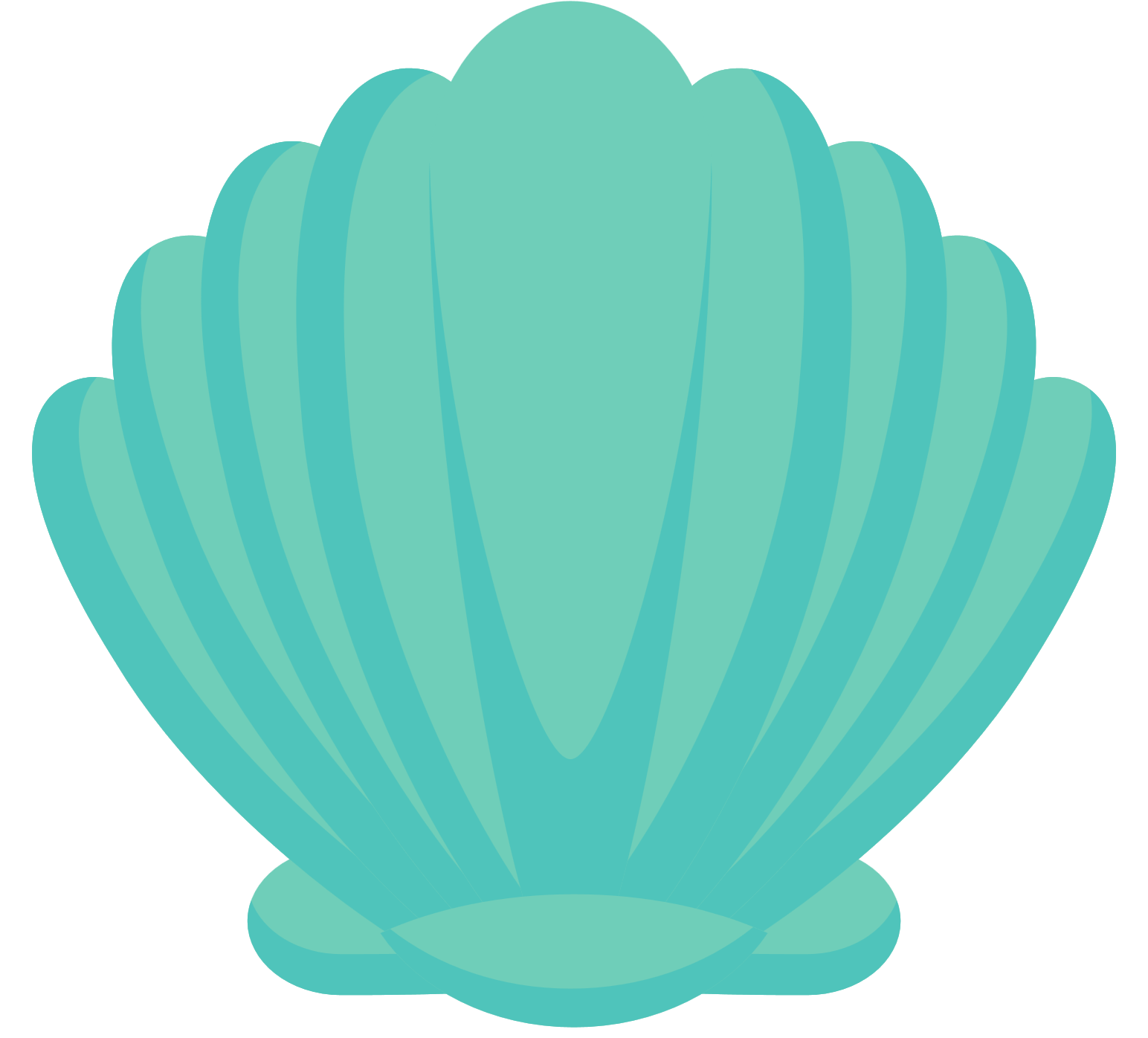 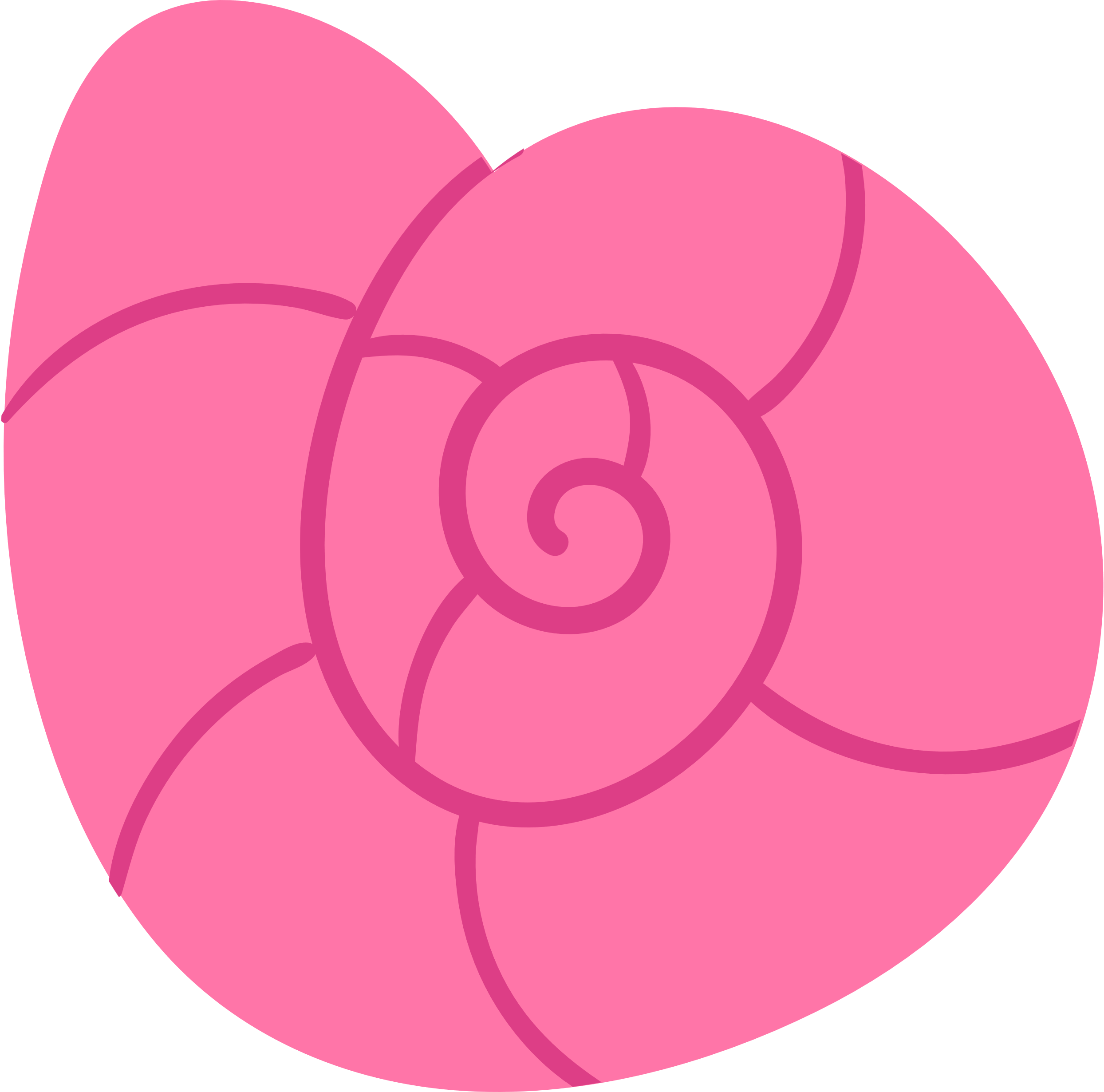 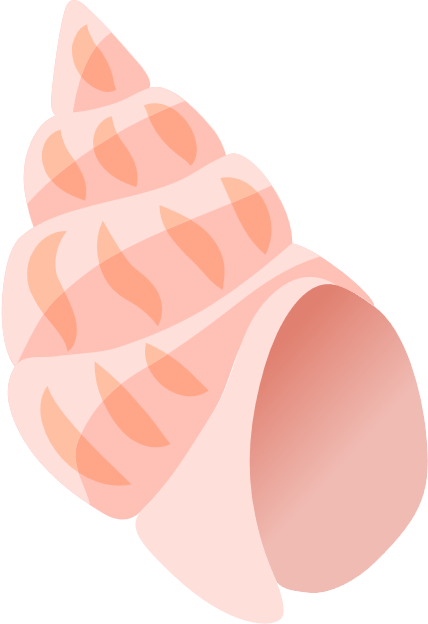 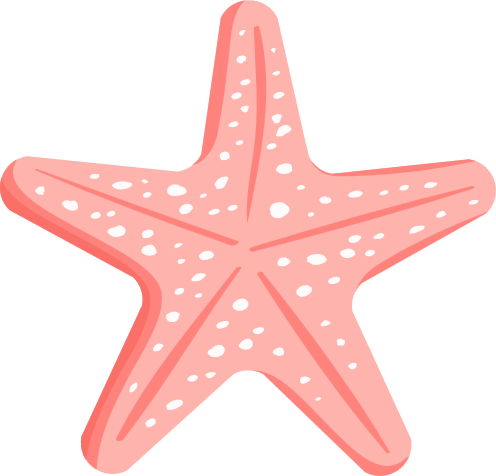 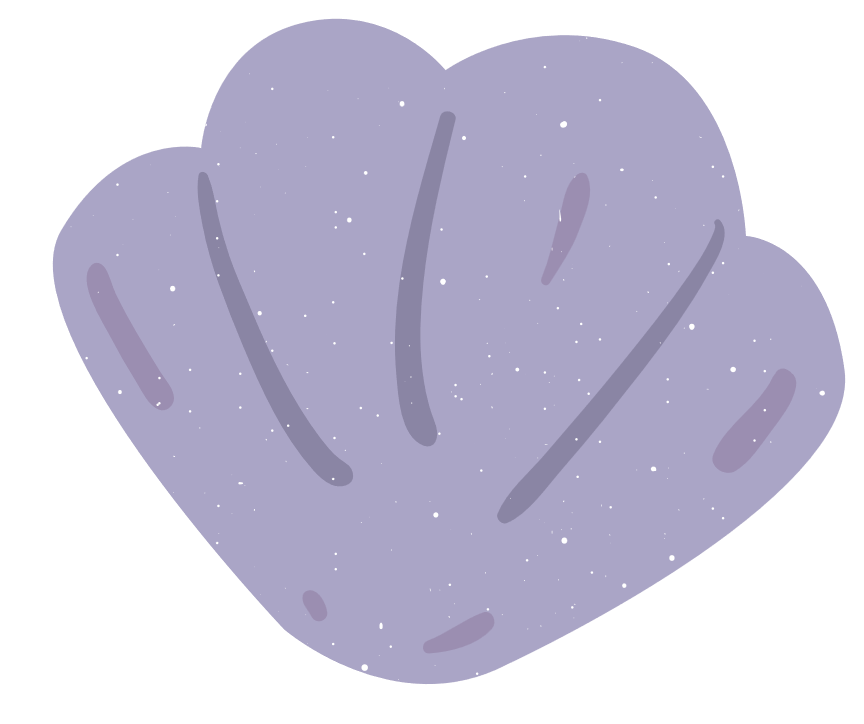 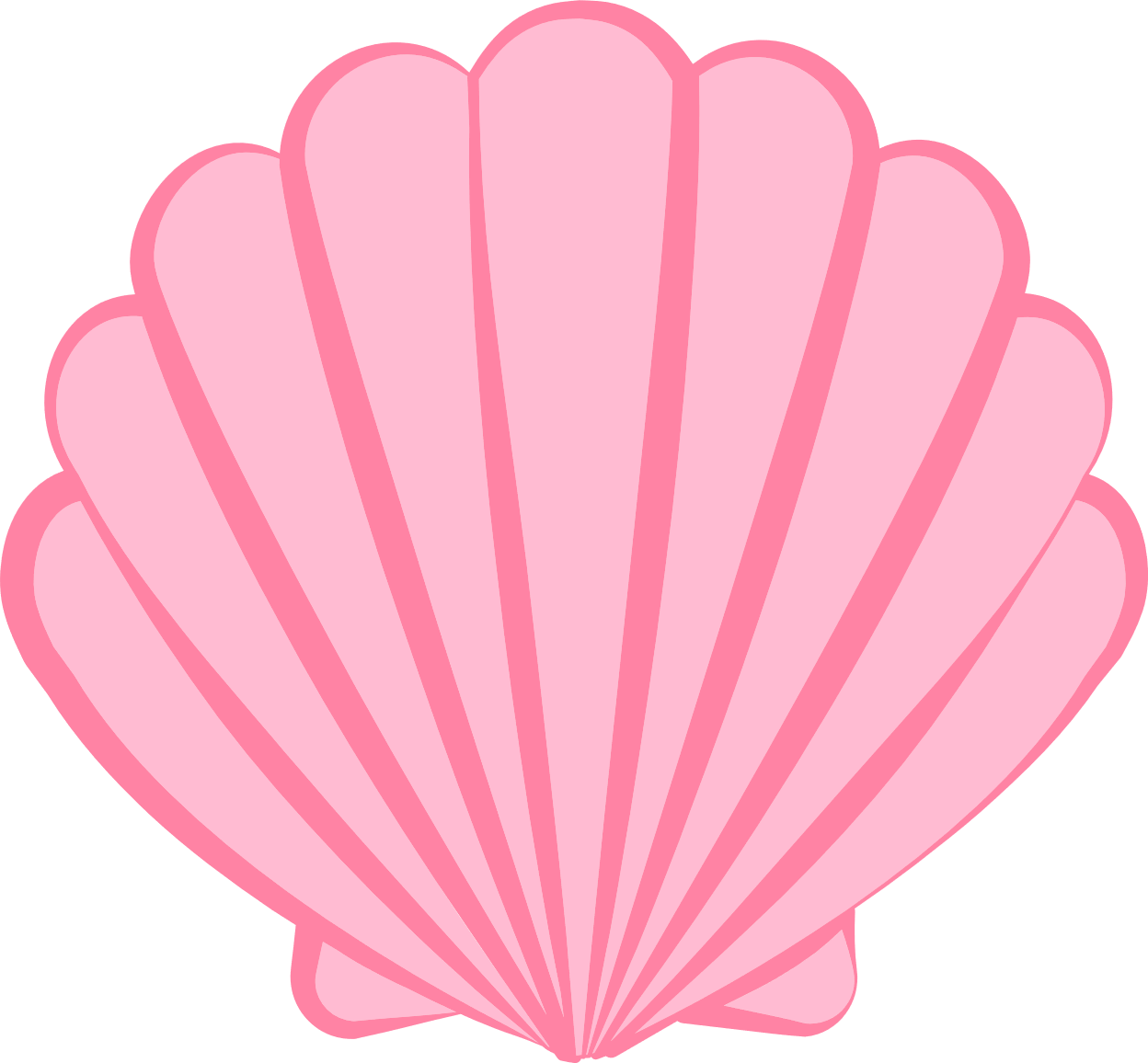 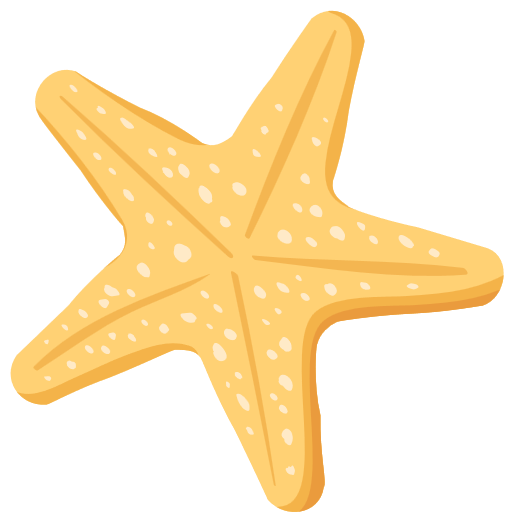 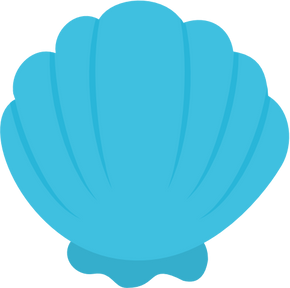 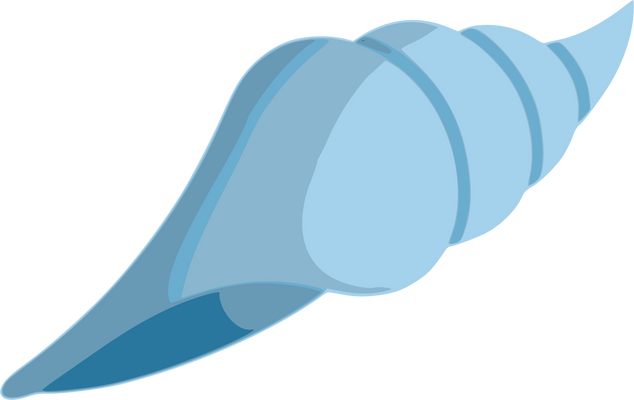 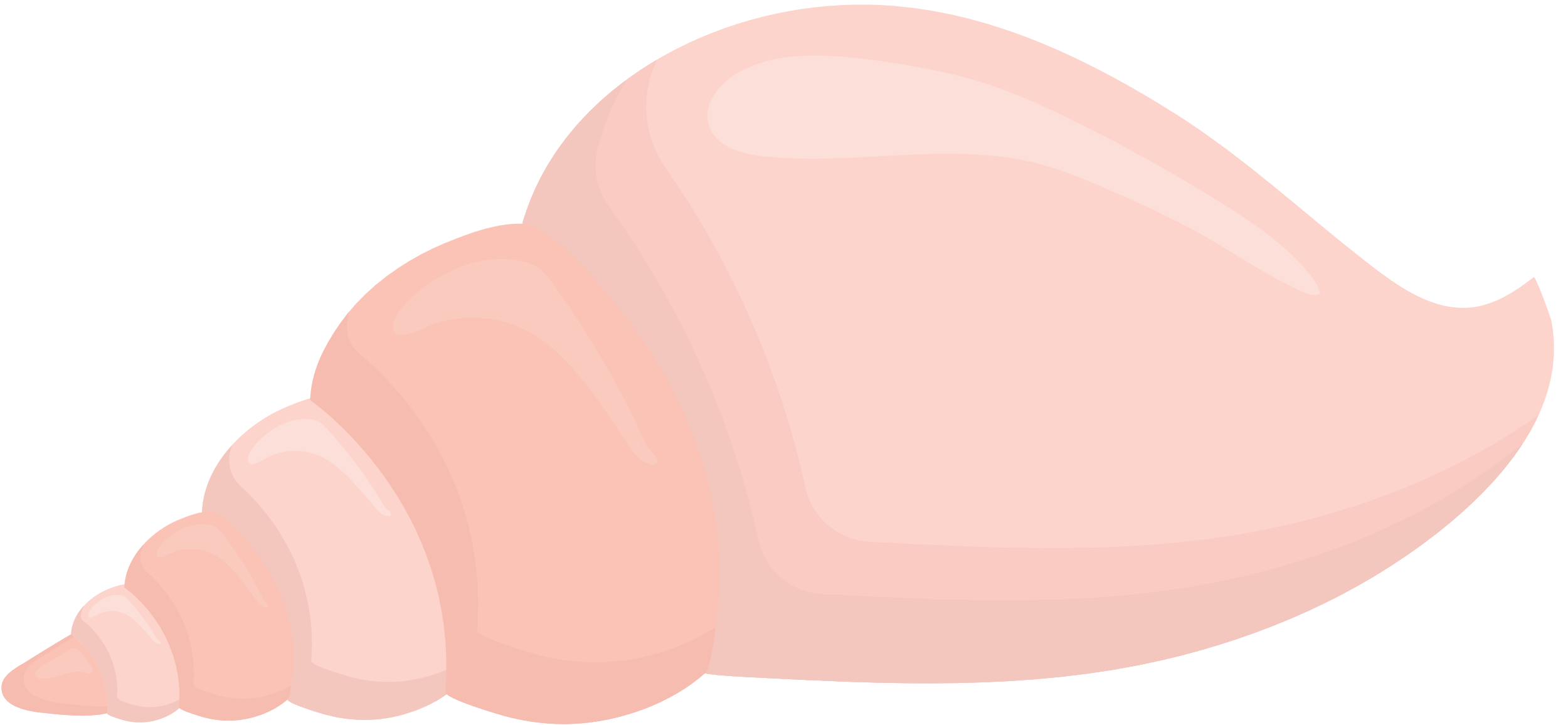 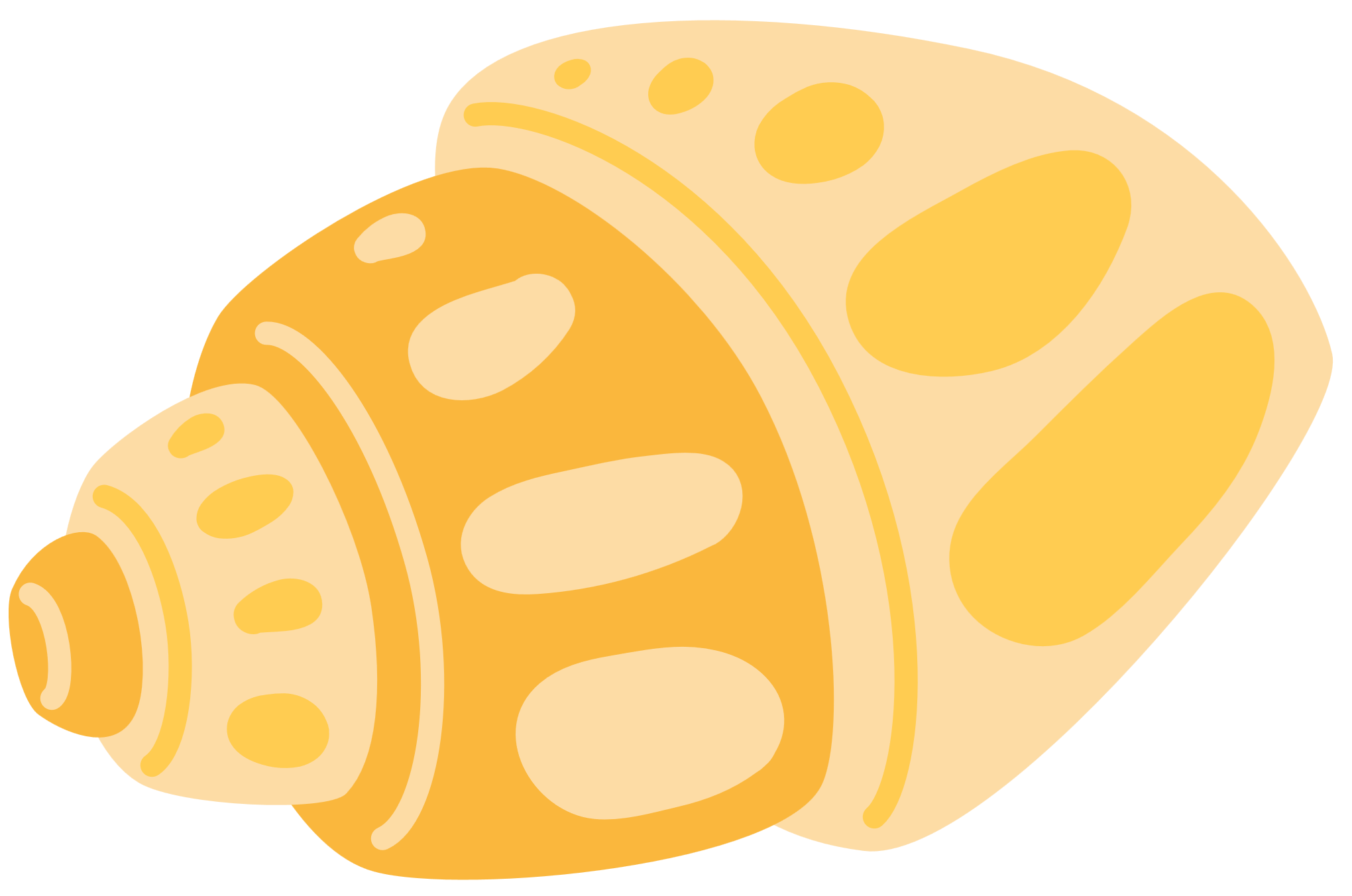 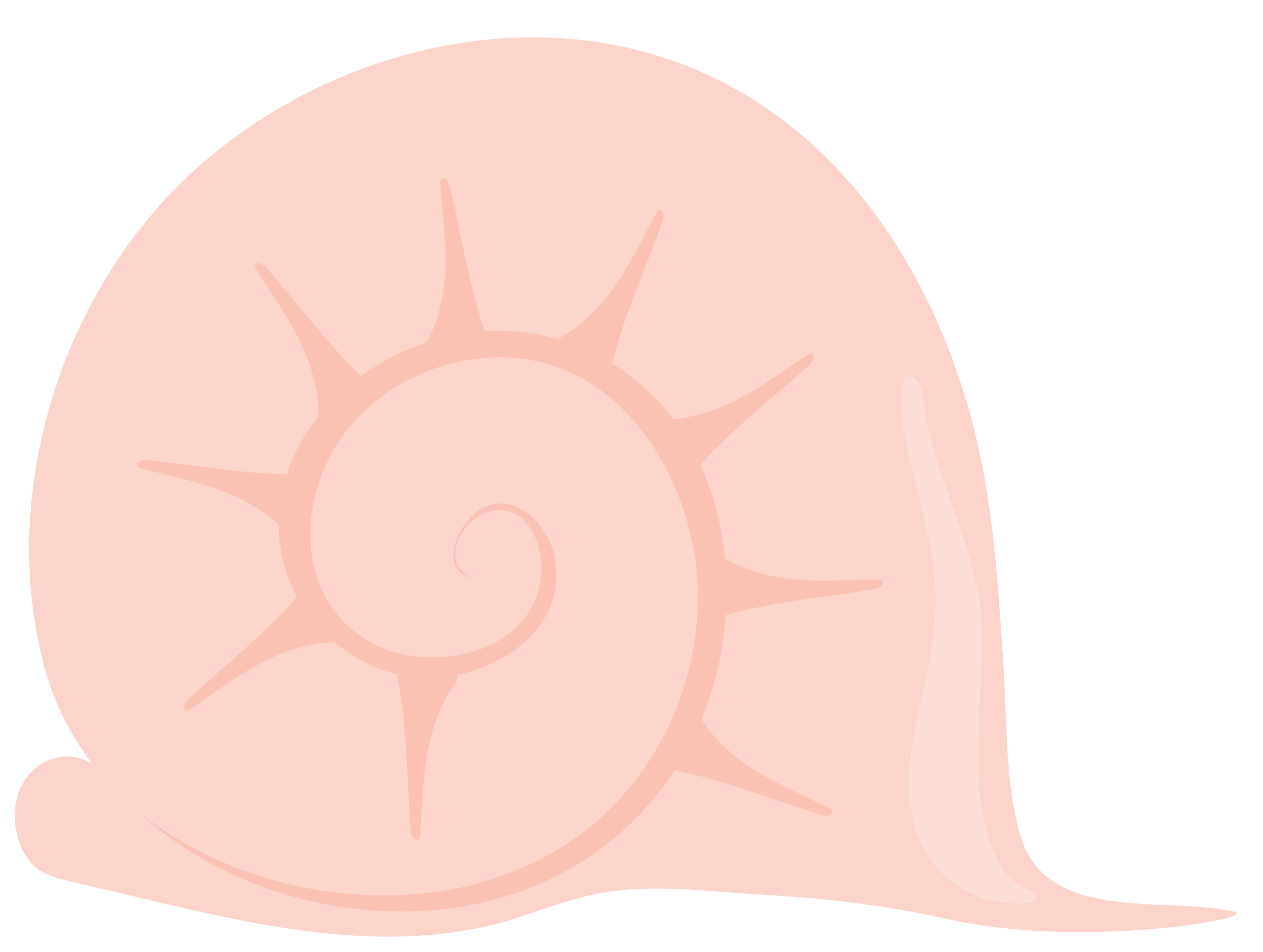 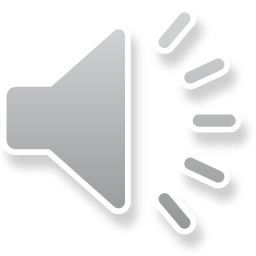 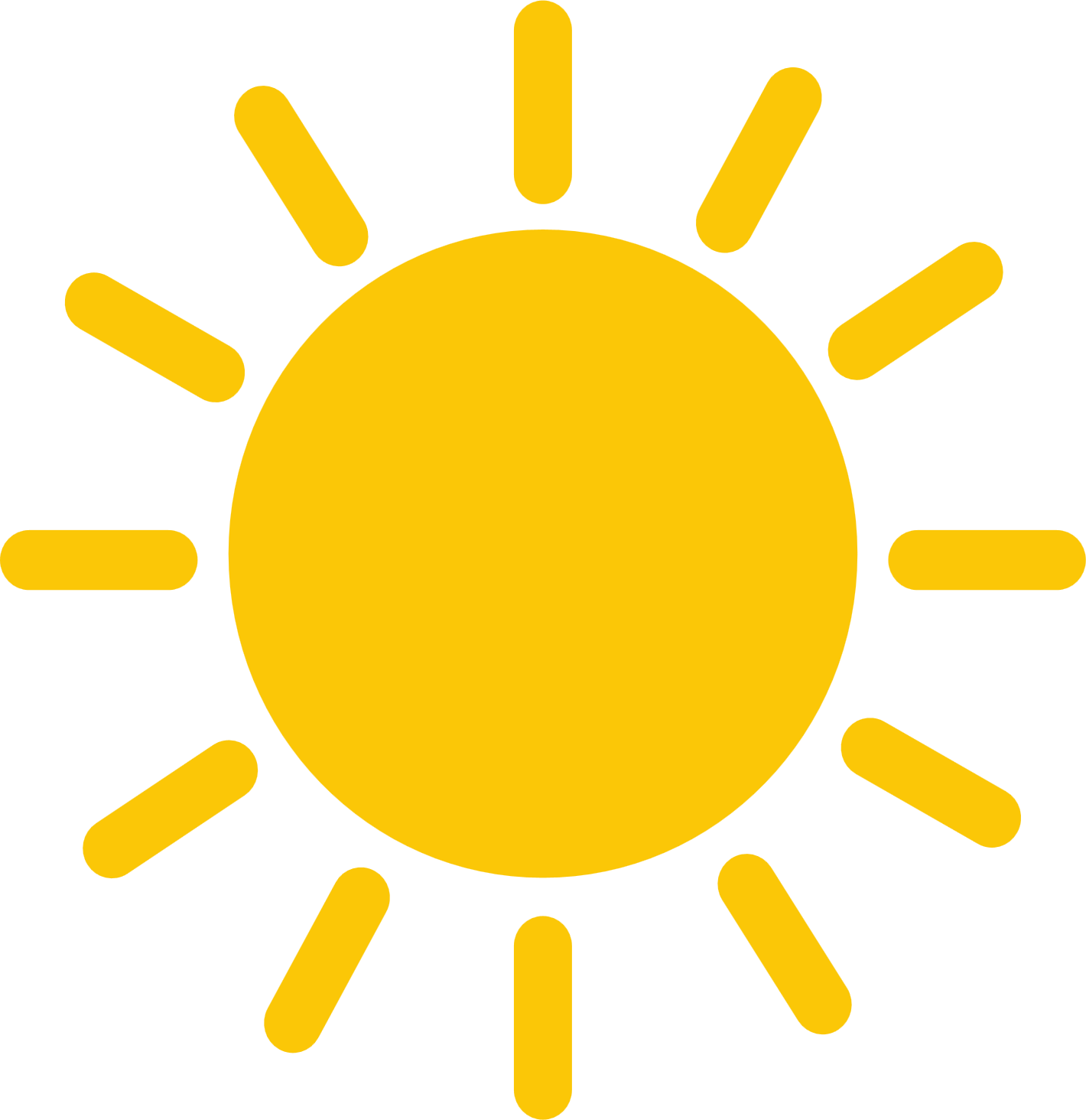 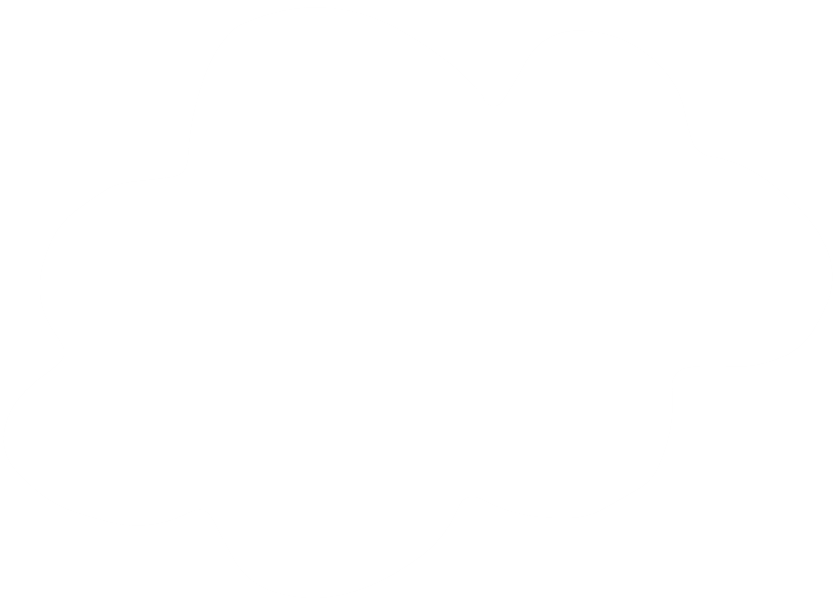 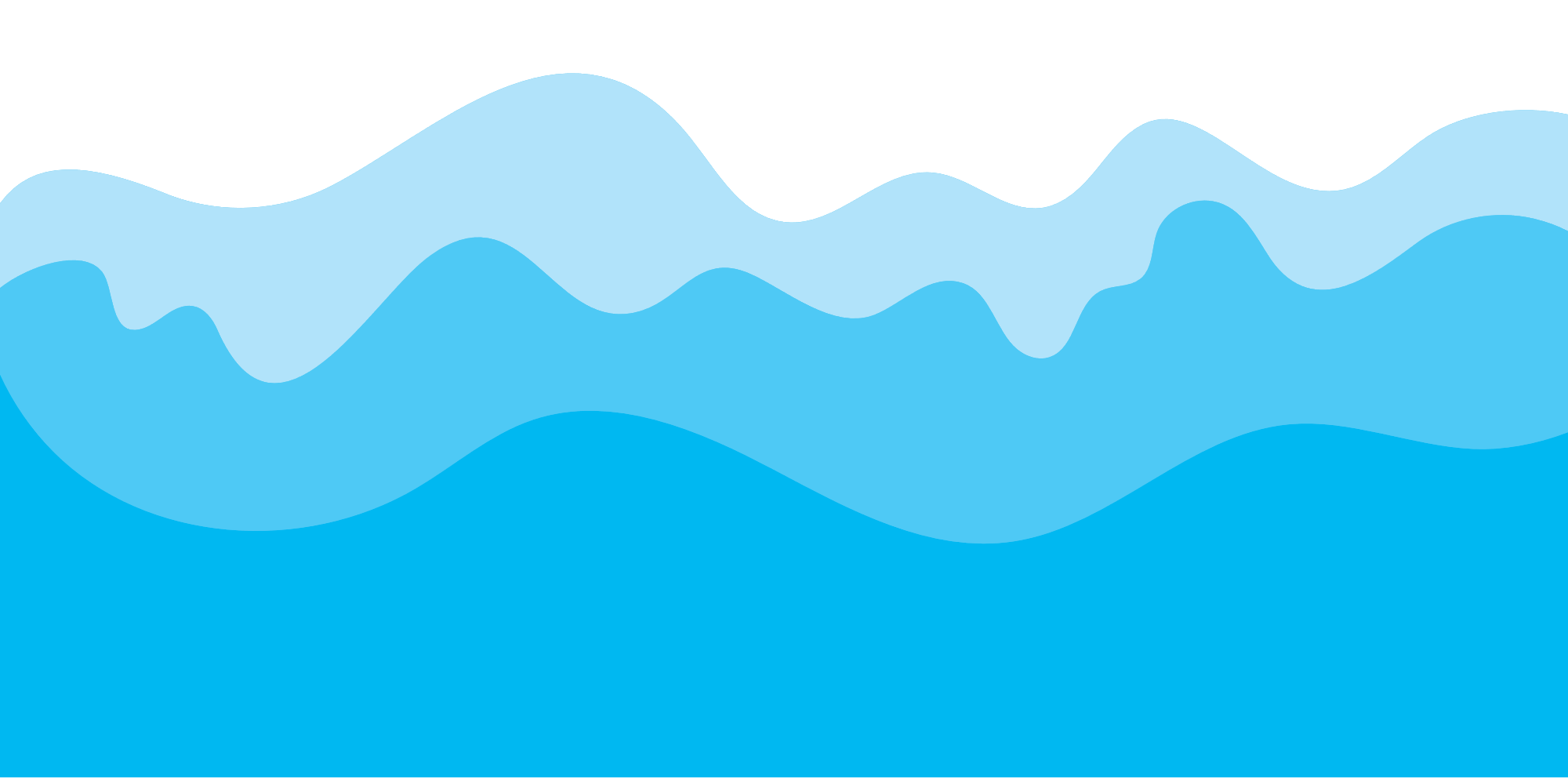 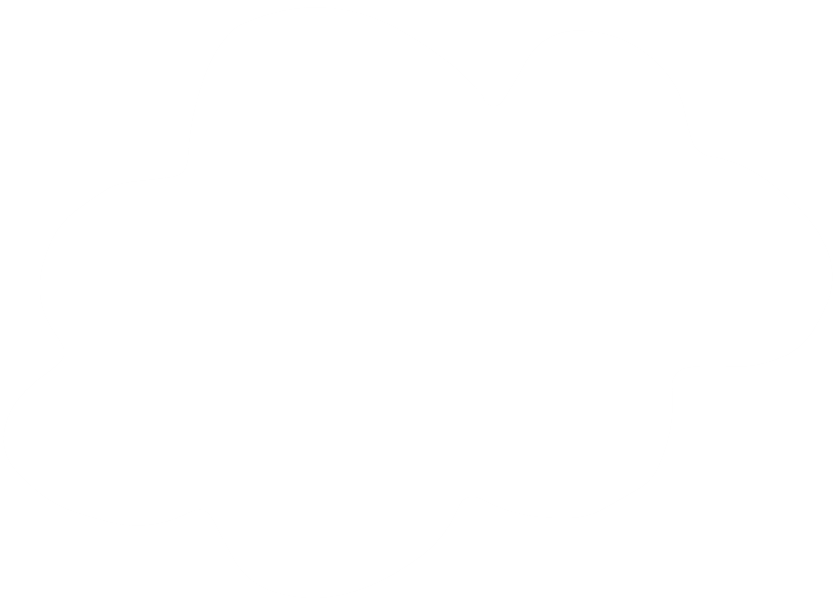 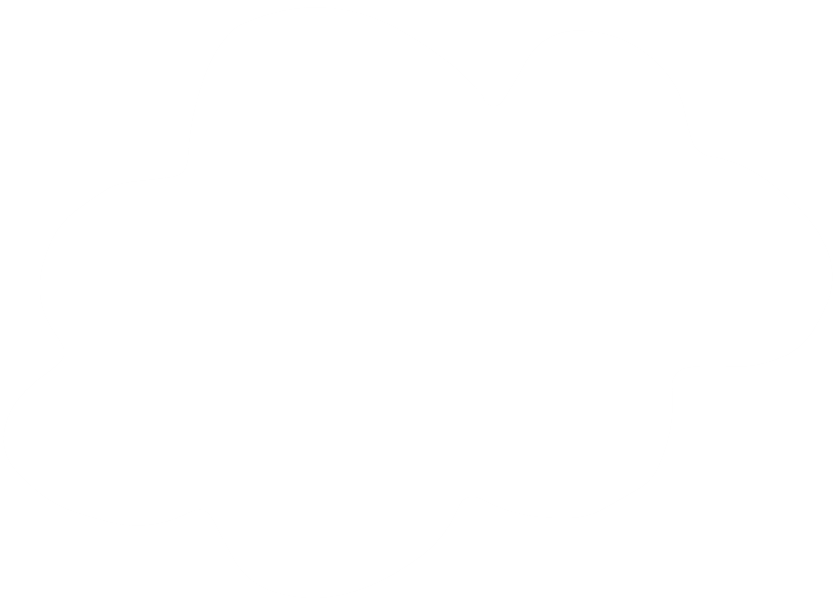 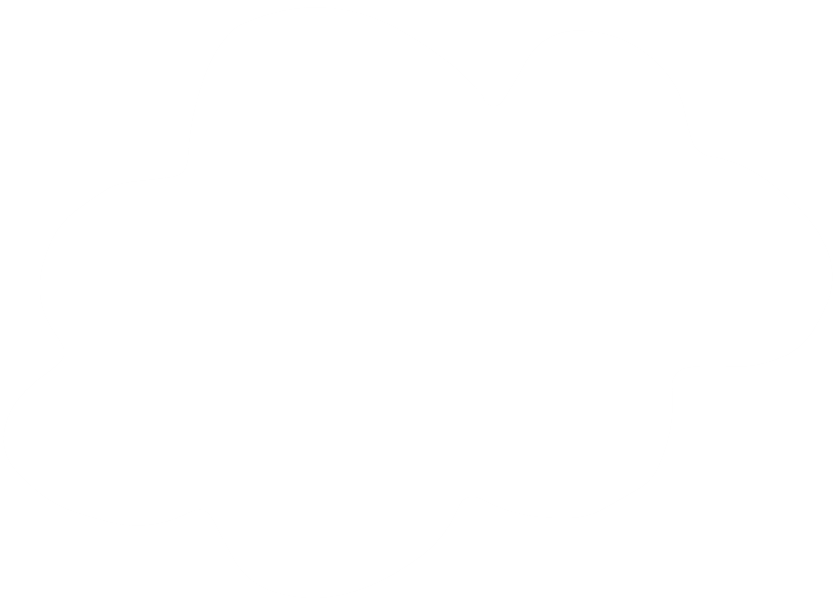 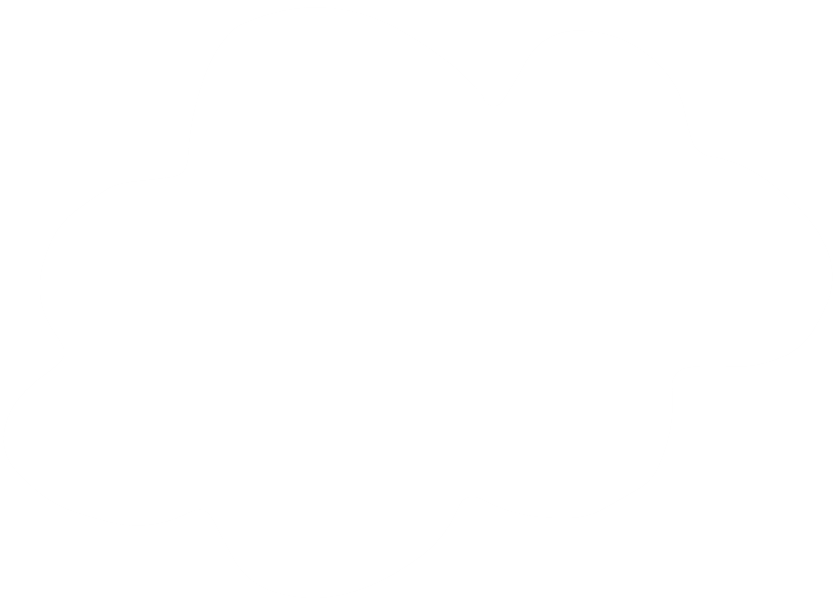 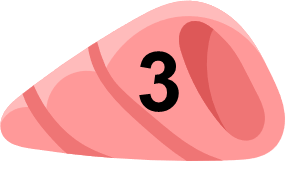 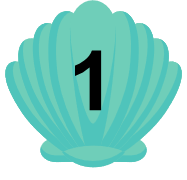 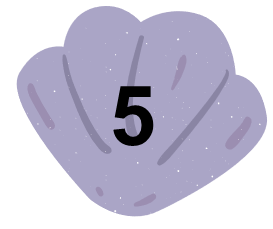 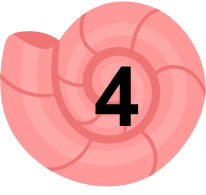 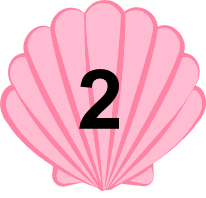 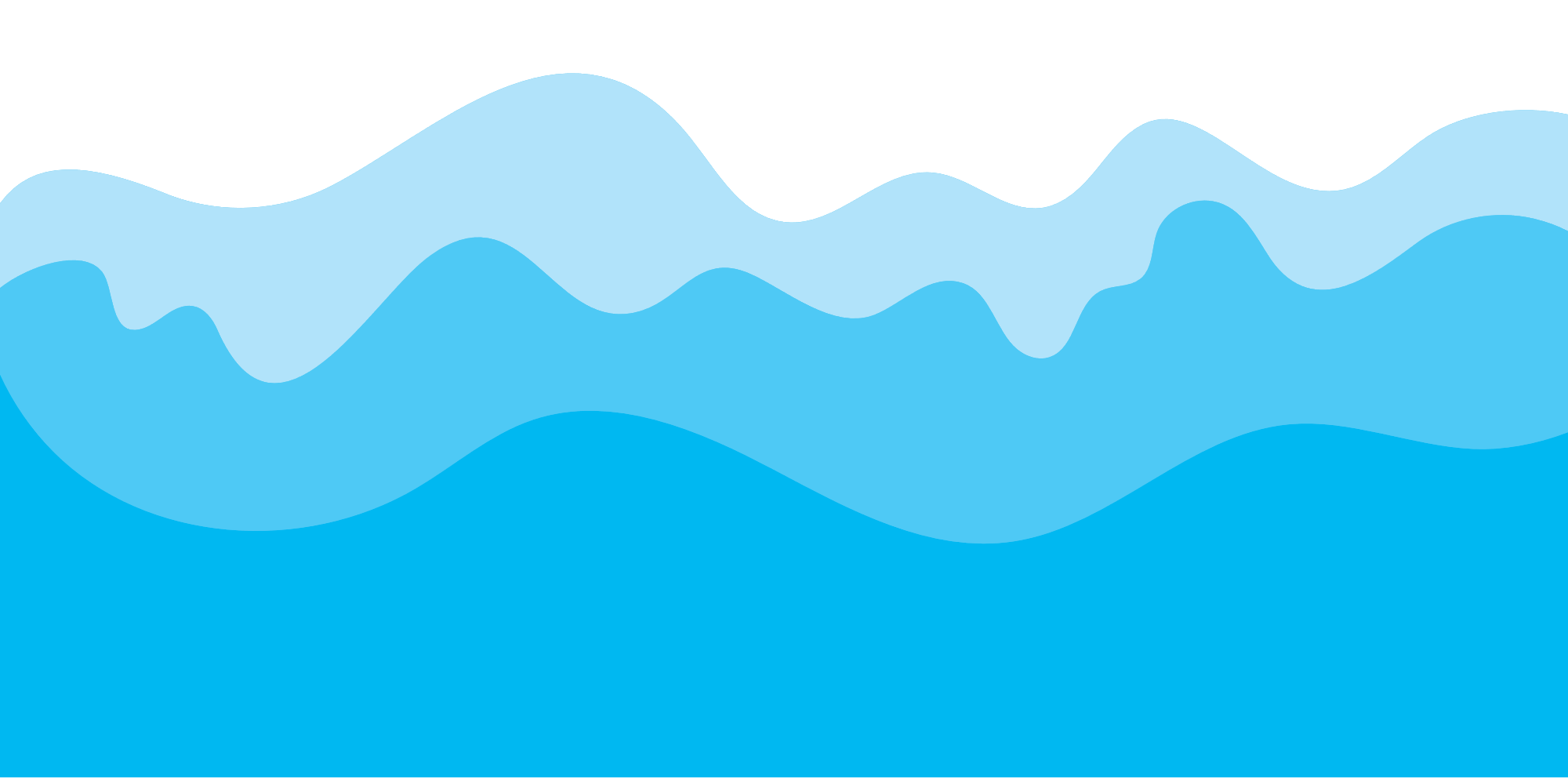 Câu hỏi 1: Hãy chọn cấp số nhân trong các dãy số được cho sau đây
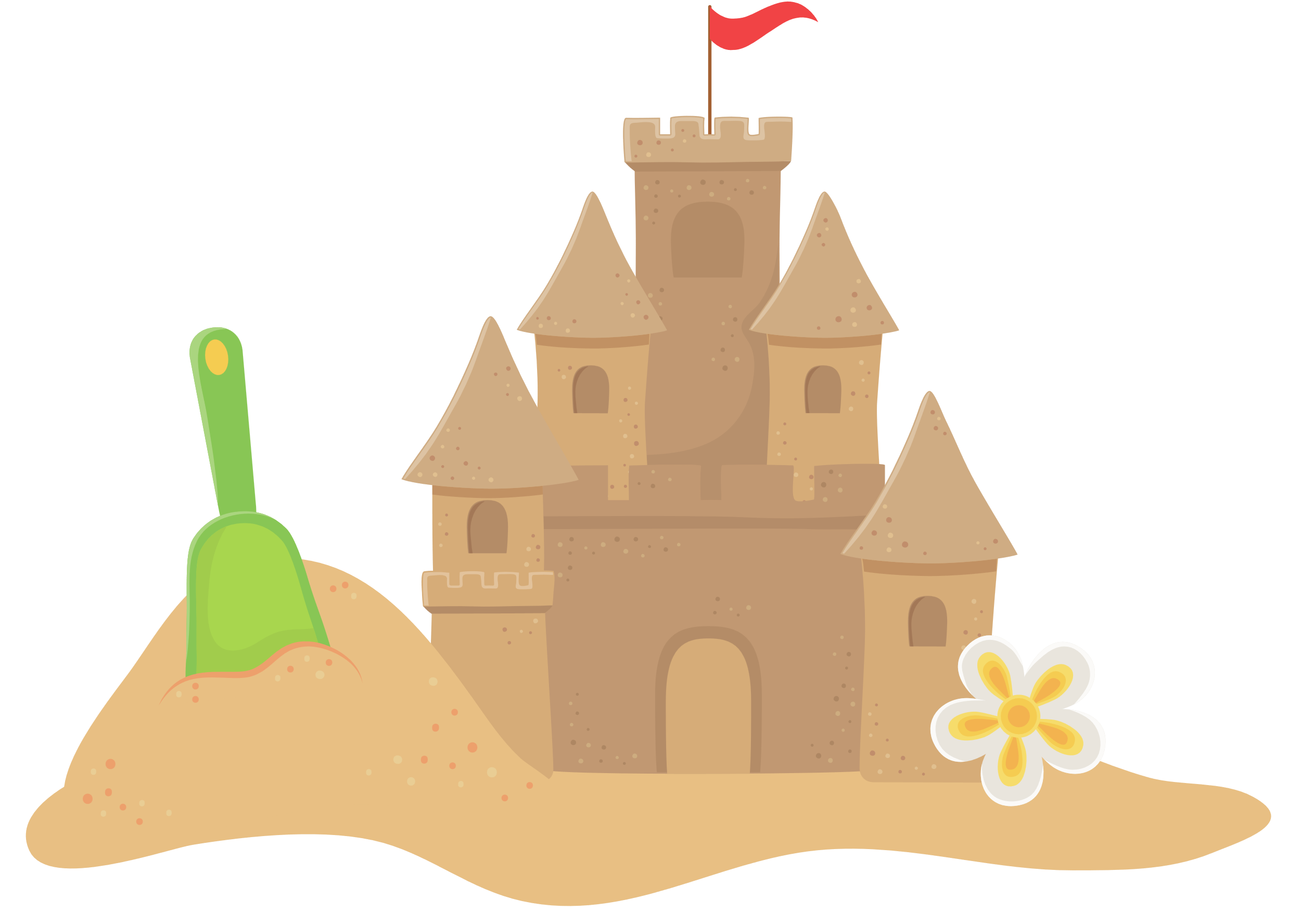 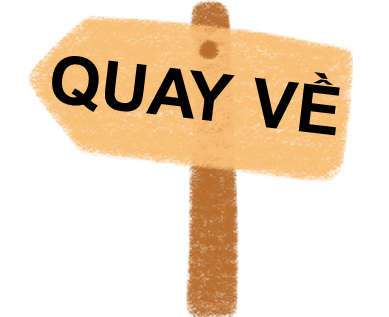 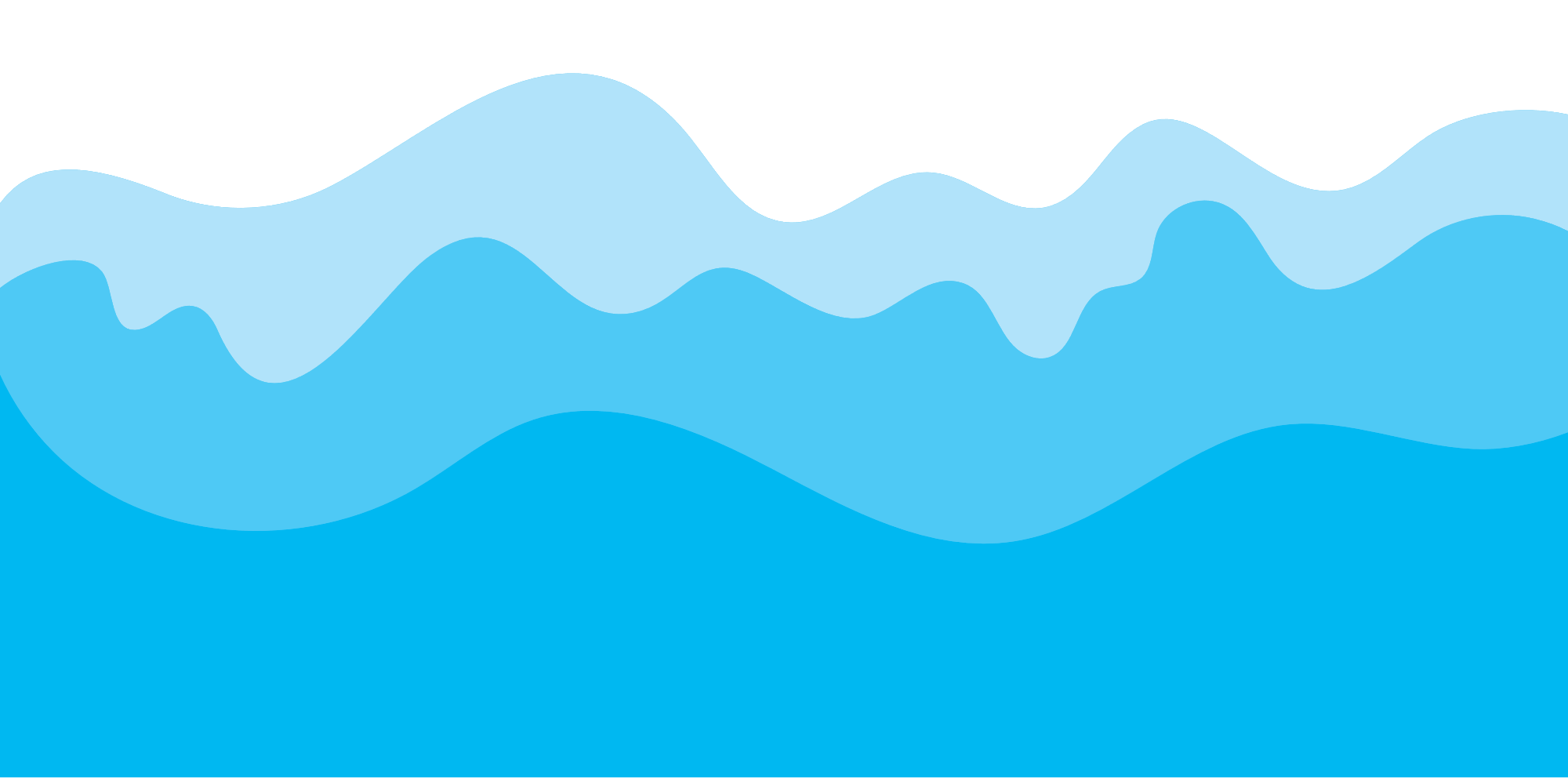 Câu hỏi 2: Cho dãy số: –1; 1; –1; 1; –1; … Khẳng định nào sau đây là đúng?
A. Dãy số này không phải là cấp số nhân
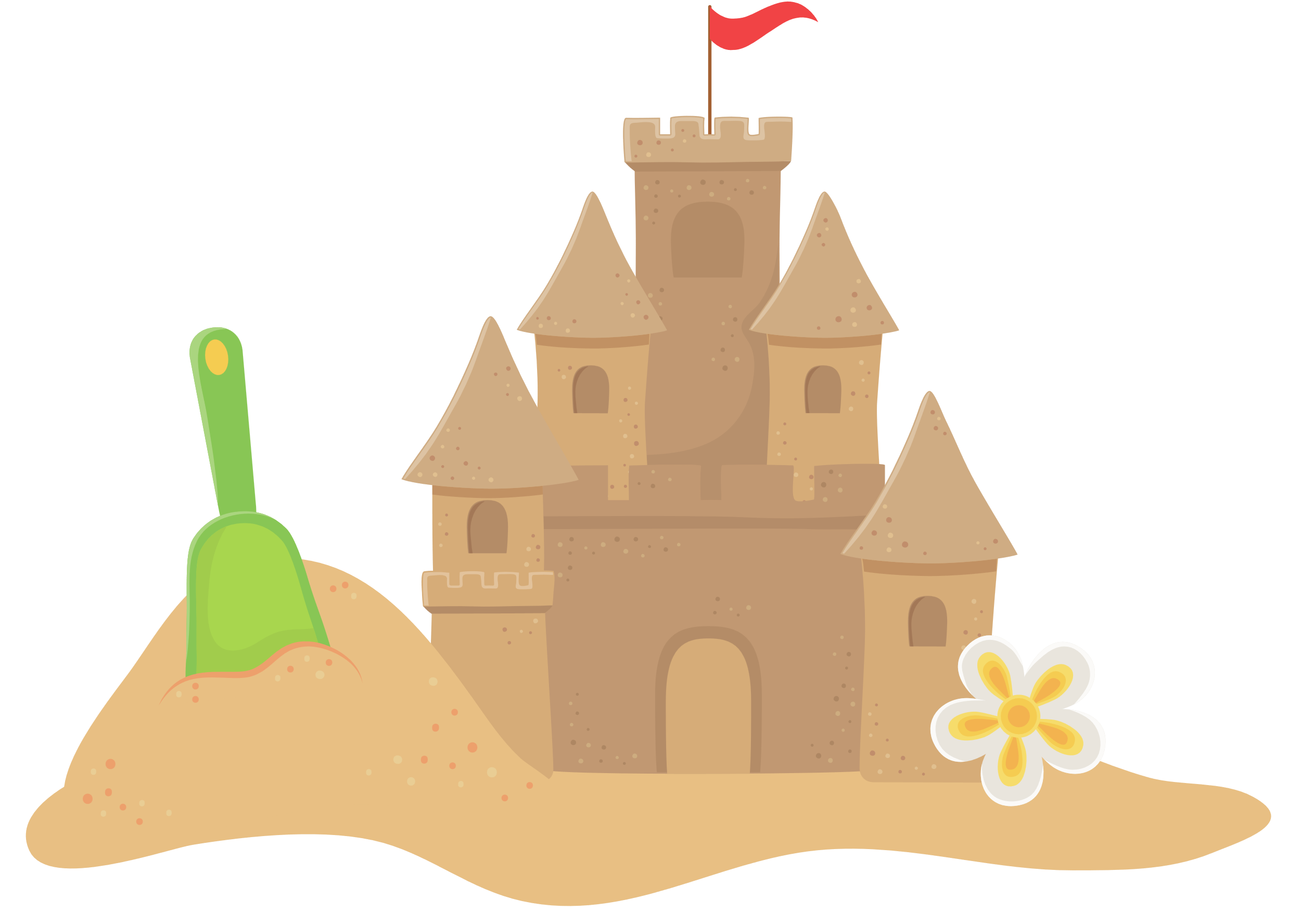 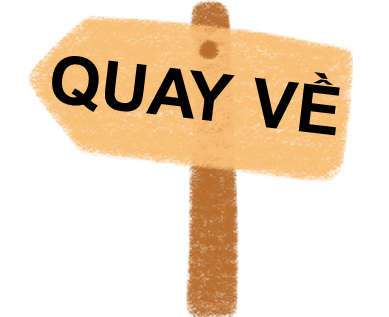 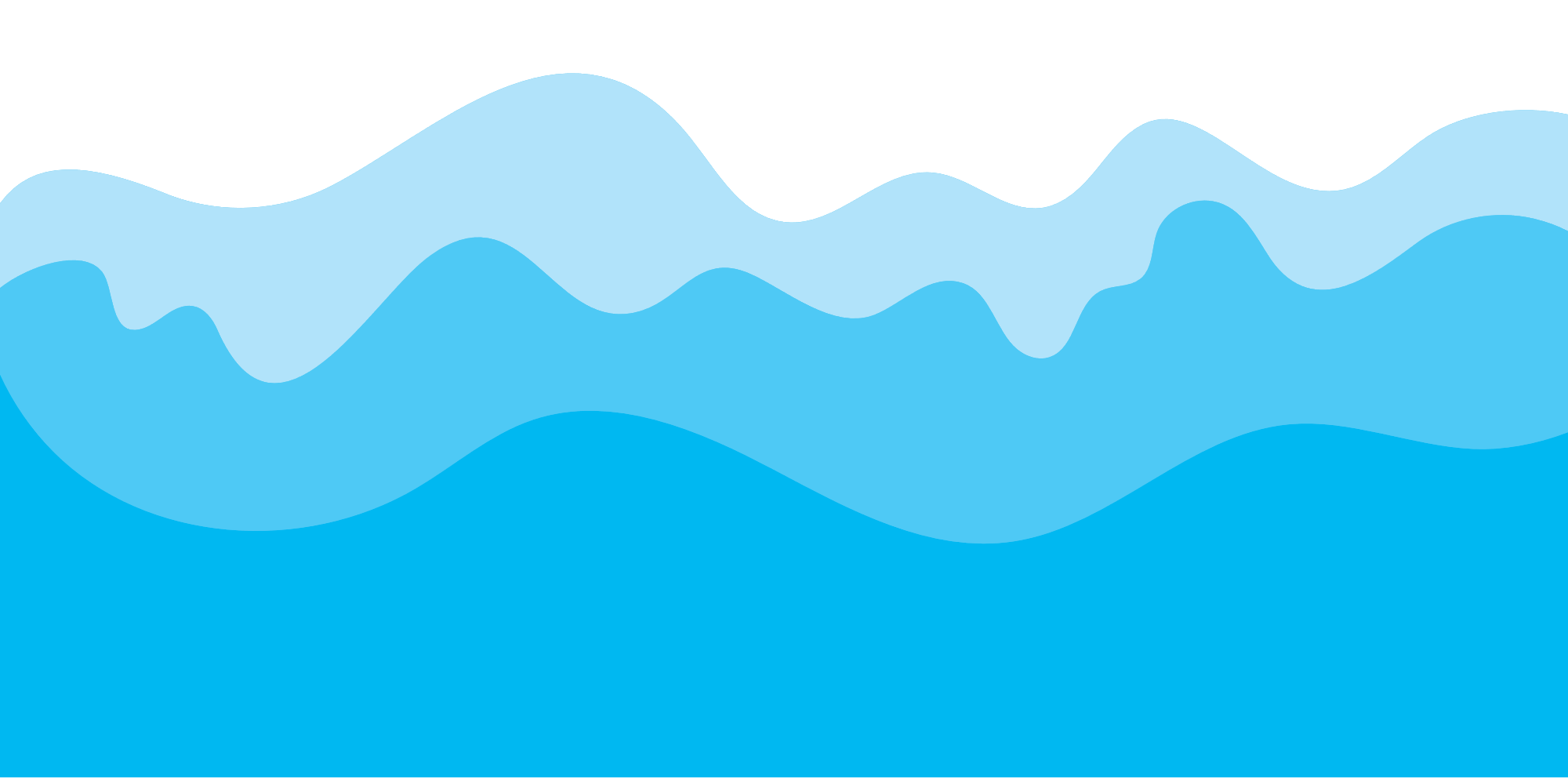 D. Dãy số này là dãy số giảm
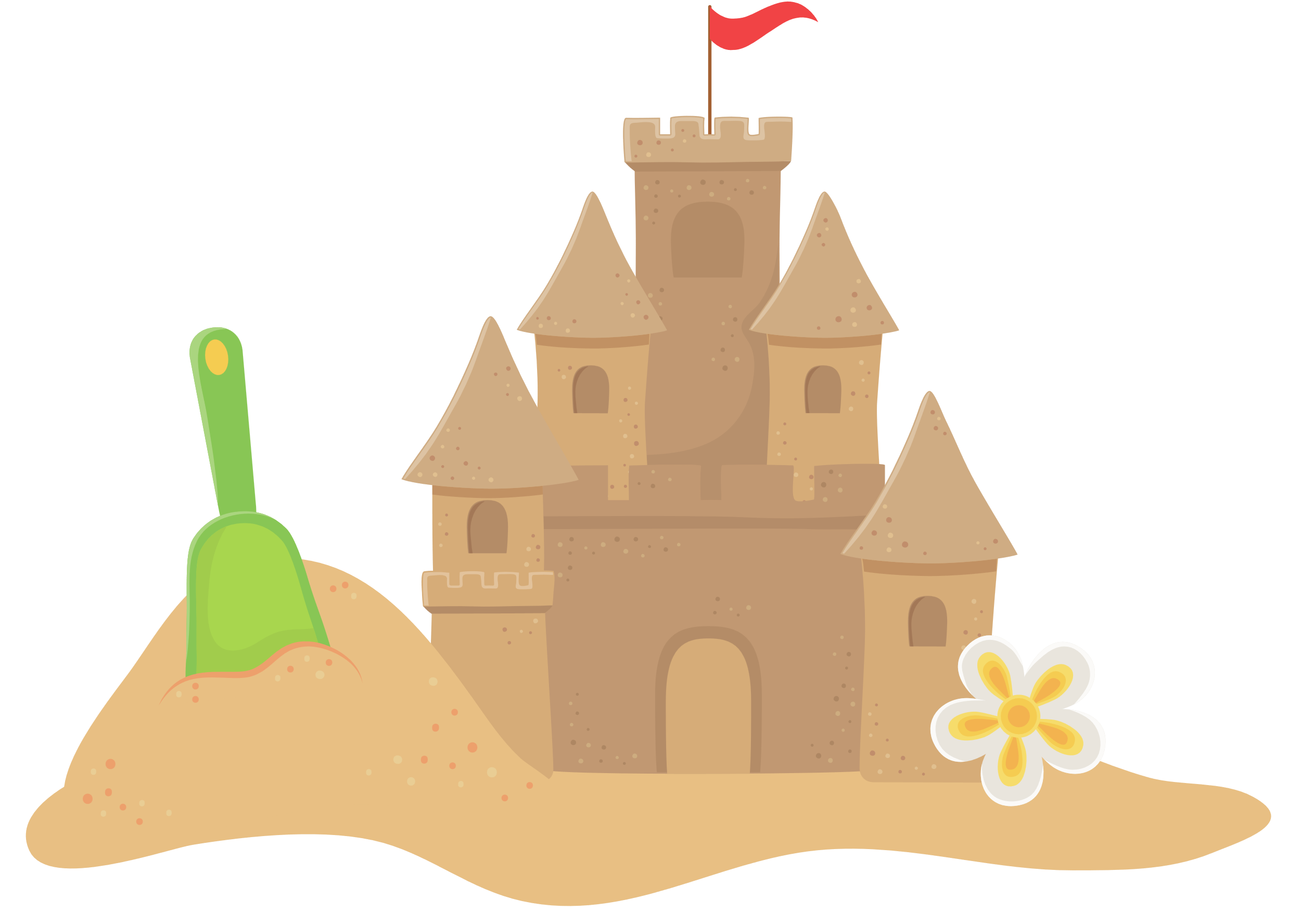 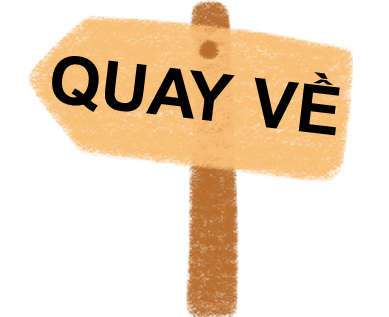 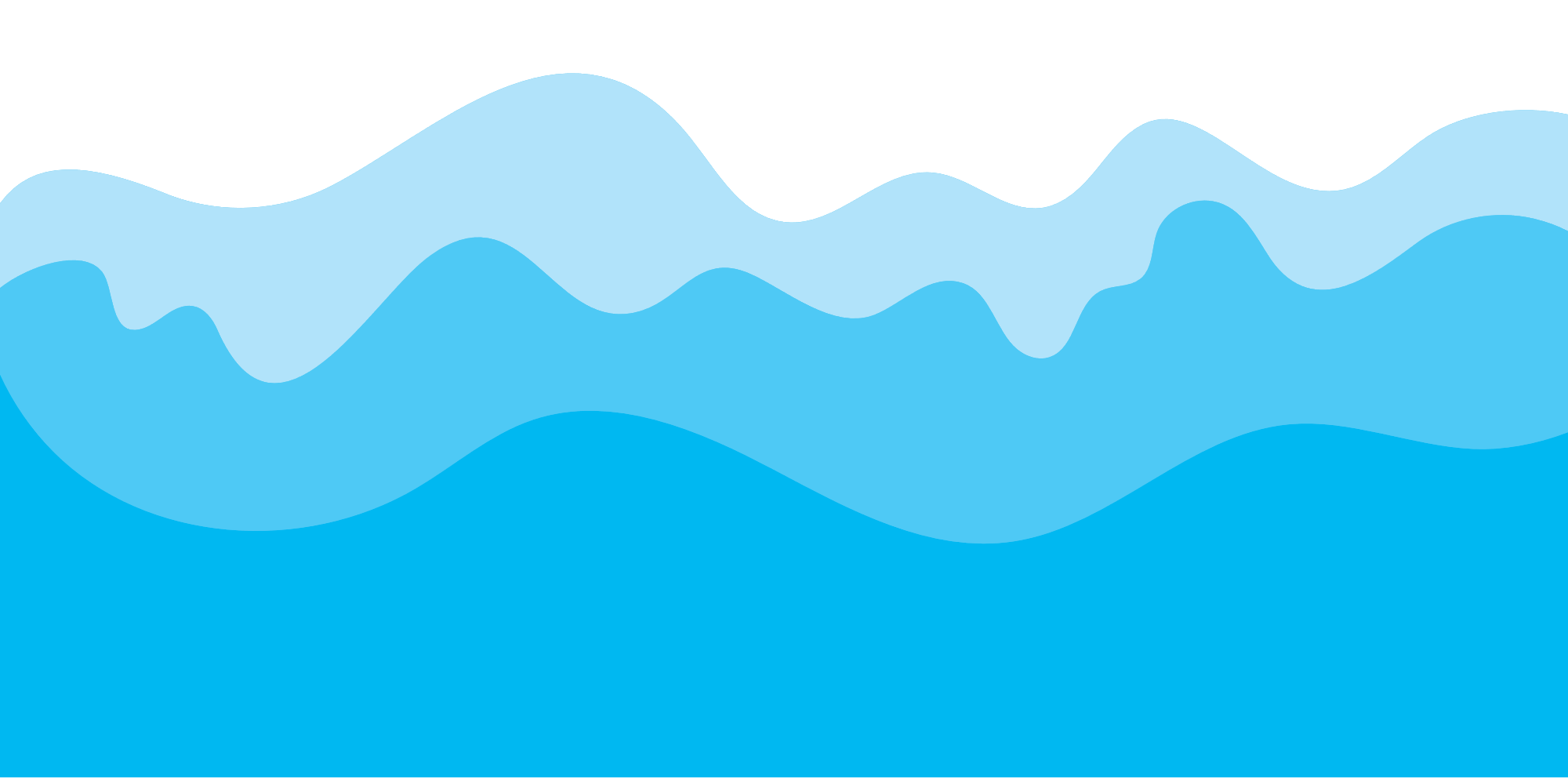 A. Số hạng thứ 103
C. Số hạng thứ 105
B. Số hạng thứ 104
B. Số hạng thứ 104
D. Không là số hạng của cấp số đã cho
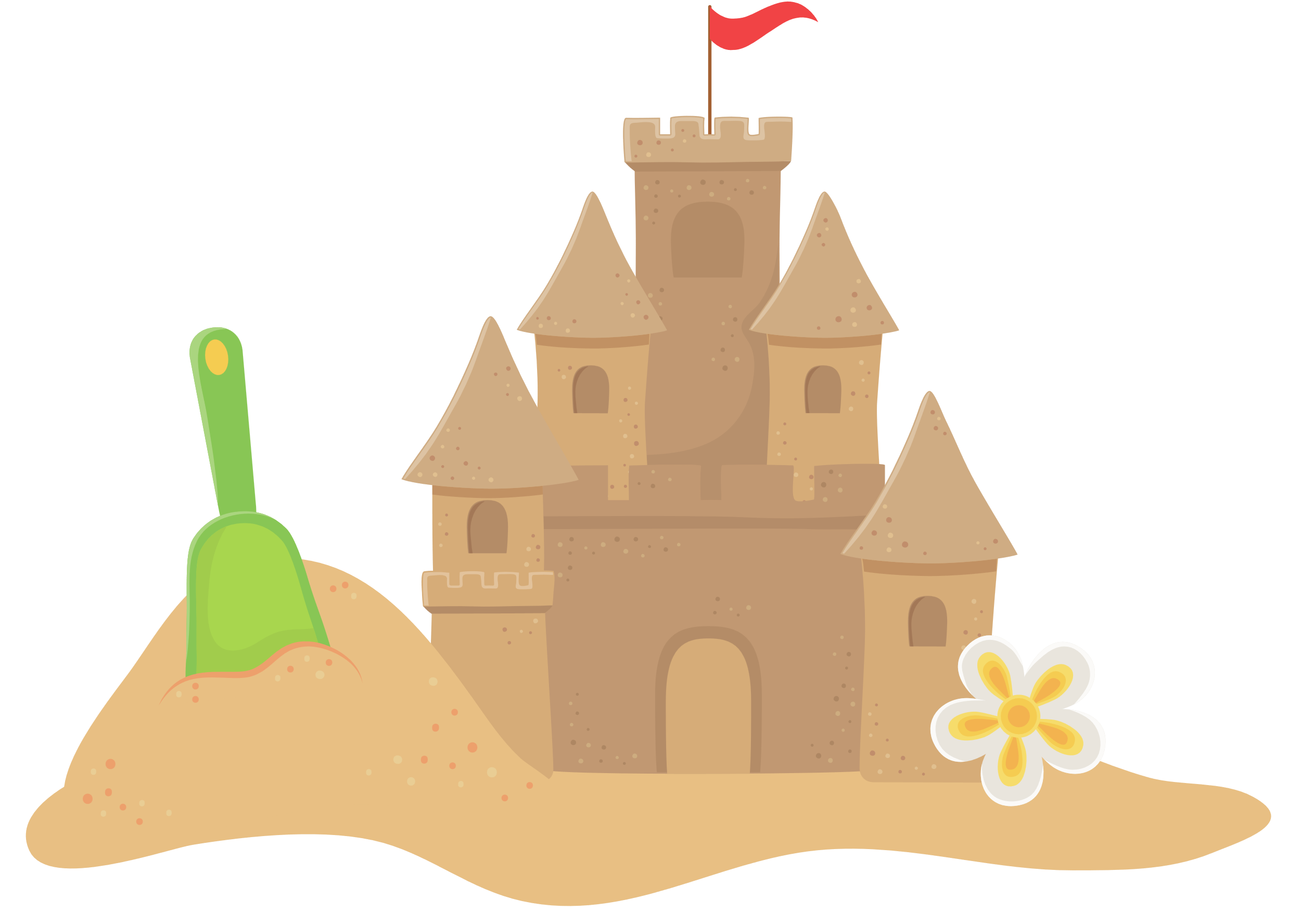 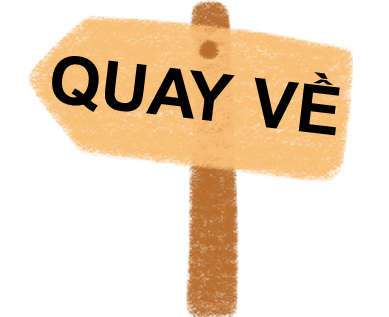 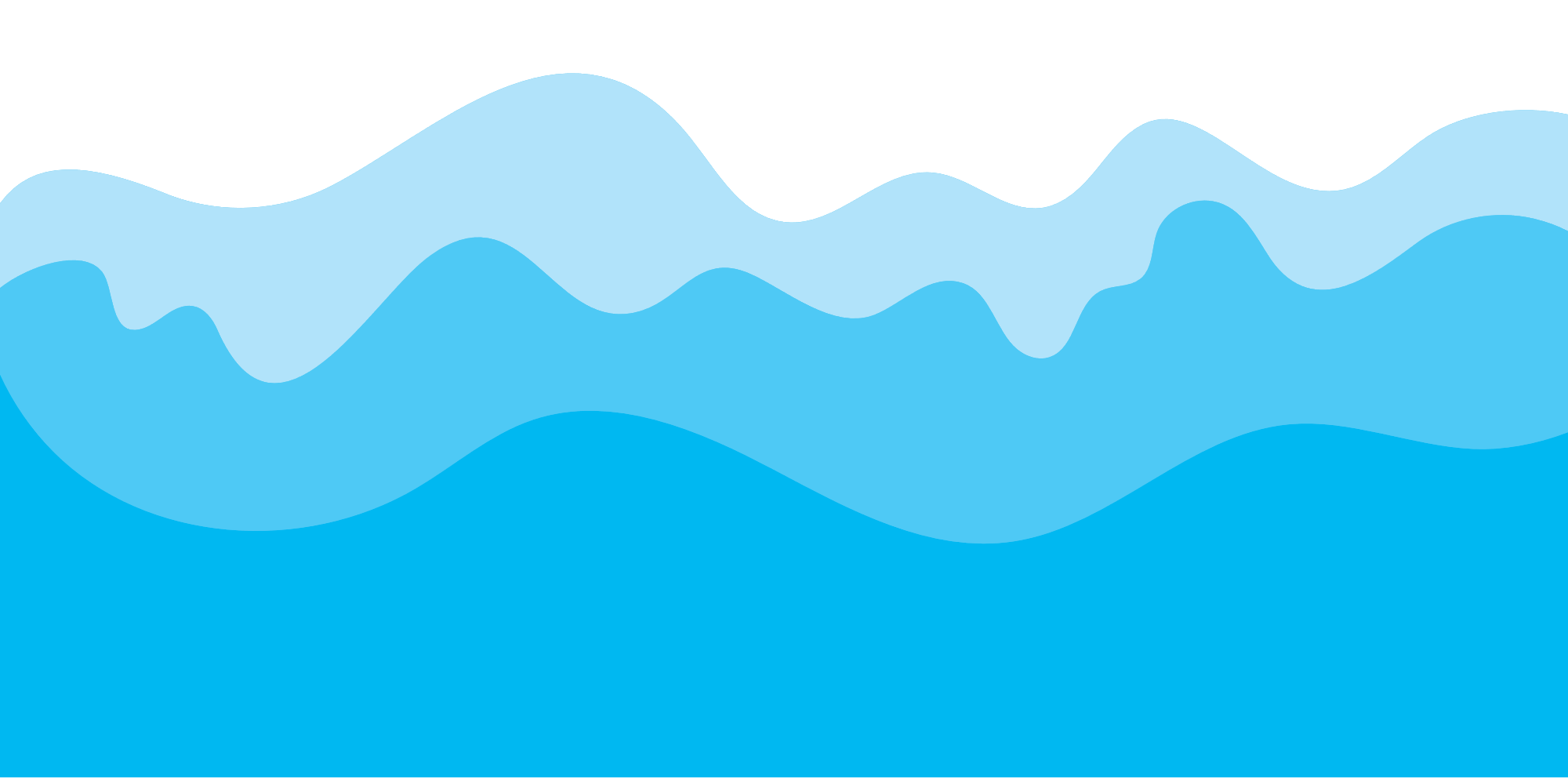 A. Số hạng thứ 5
C. Số hạng thứ 7
C. Số hạng thứ 7
B. Số hạng thứ 6
D. Không là số hạng của cấp số đã cho
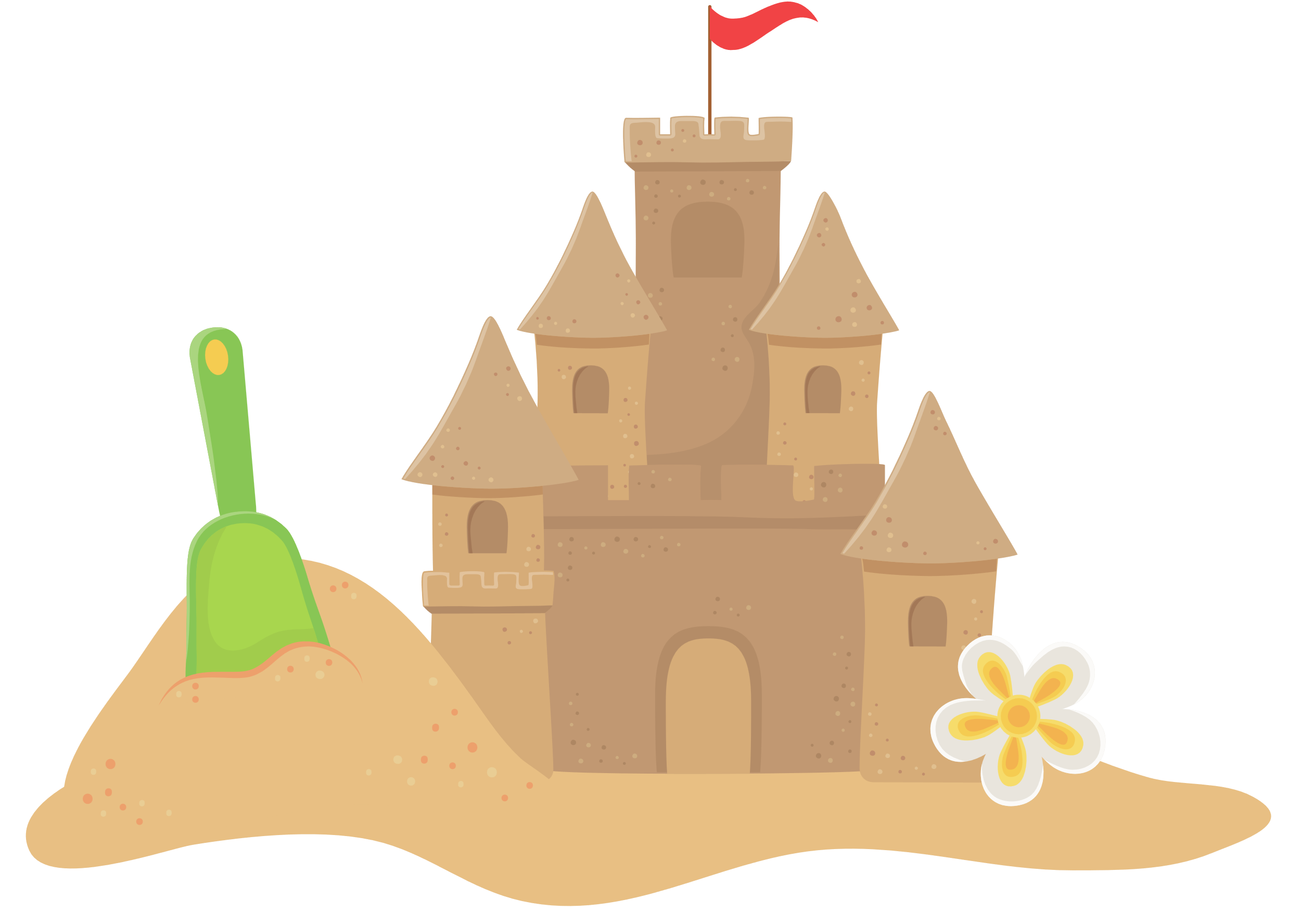 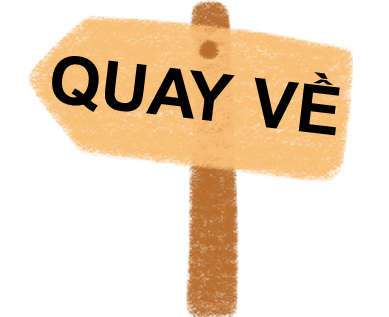 Bài tập 1: SGK – tr.56
Giải
Bài tập 1: SGK – tr.56
Giải
Bài tập 1: SGK – tr.56
Giải
Chứng minh mỗi dãy số (un) với mỗi số hạng tổng quát như sau là cấp số nhân:
Bài tập 2: SGK – tr.56
Giải
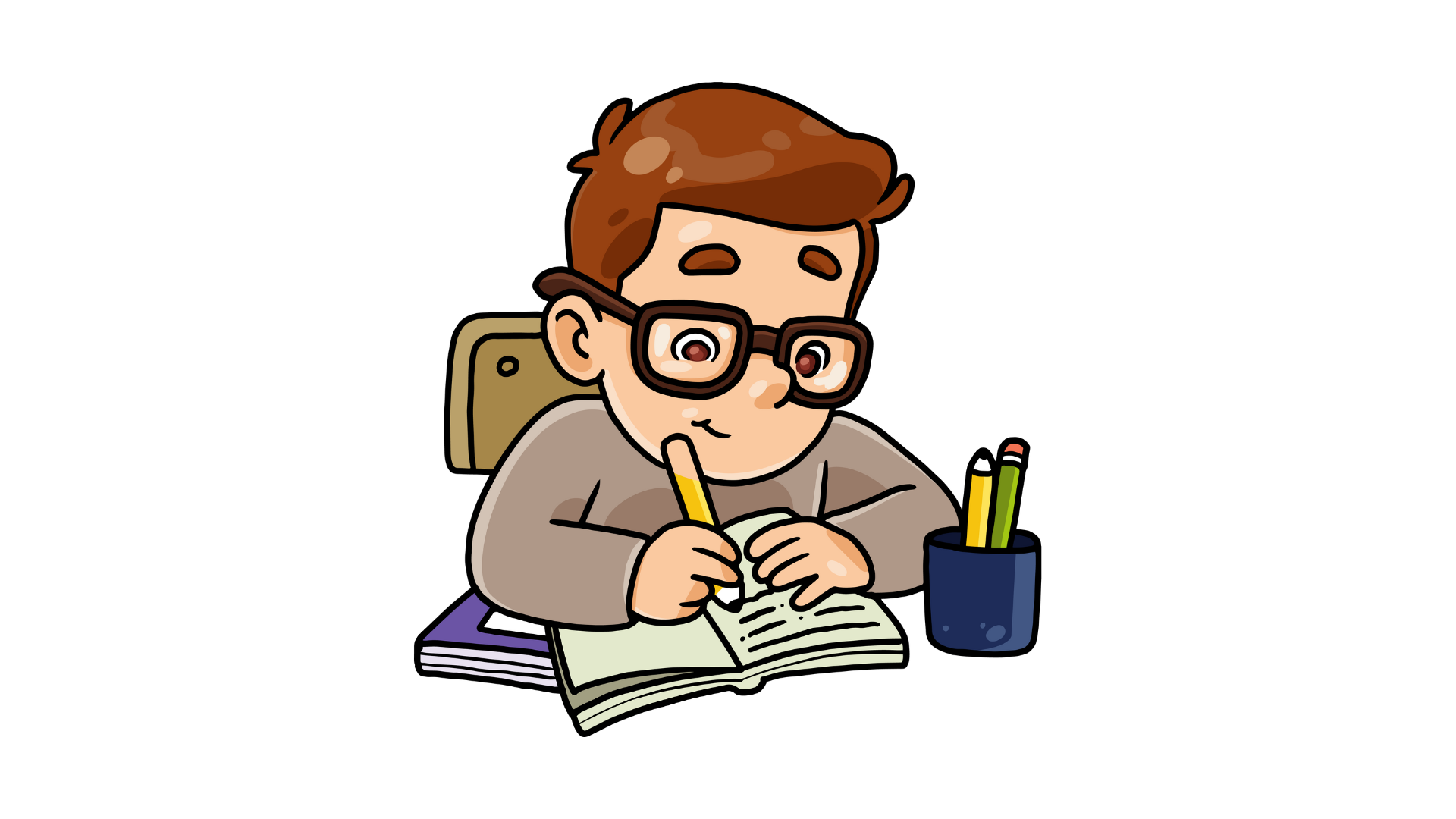 Chứng minh mỗi dãy số (un) với mỗi số hạng tổng quát như sau là cấp số nhân:
Bài tập 2: SGK – tr.56
Giải
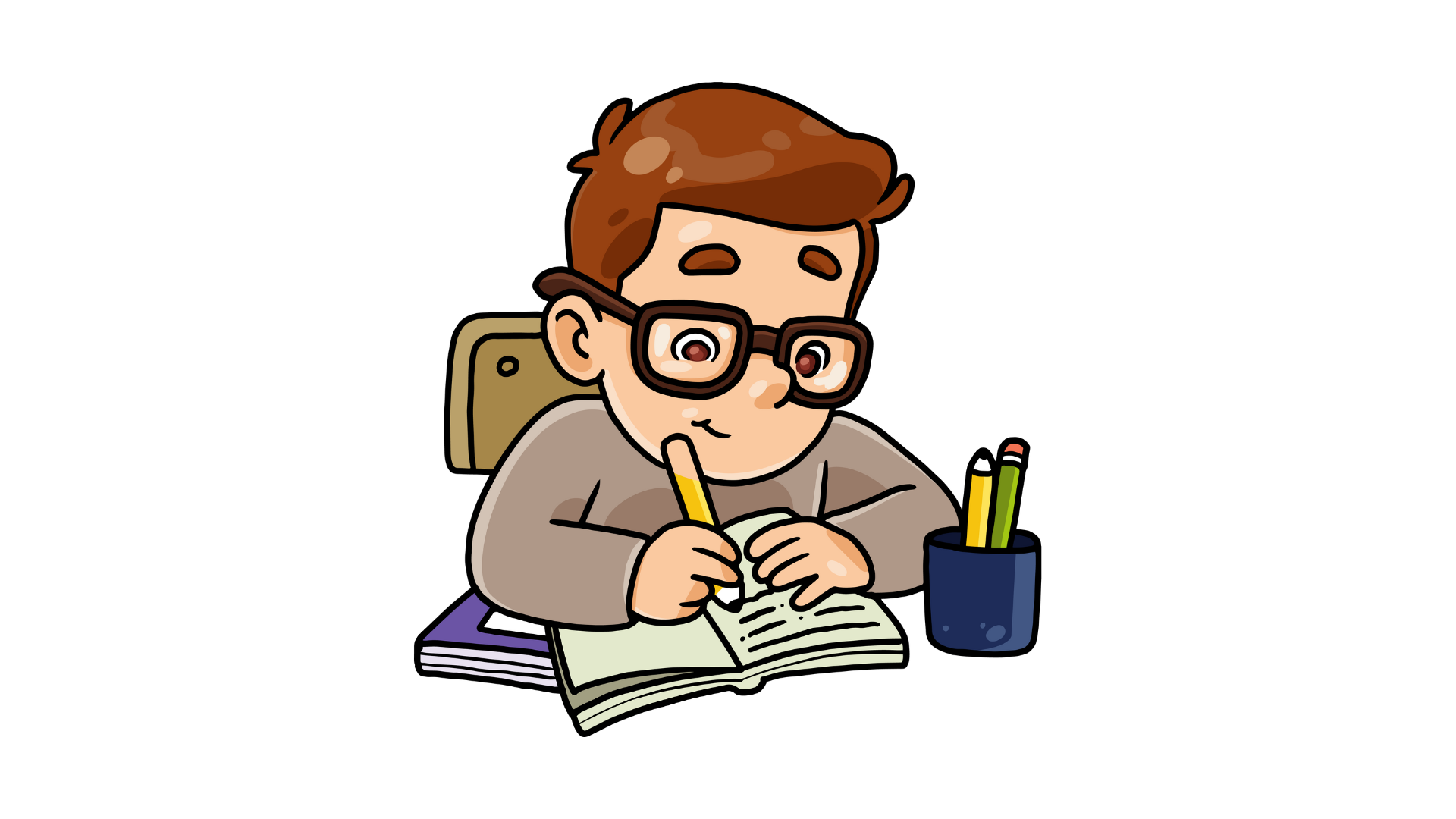 Chứng minh mỗi dãy số (un) với mỗi số hạng tổng quát như sau là cấp số nhân:
Bài tập 2: SGK – tr.56
Giải
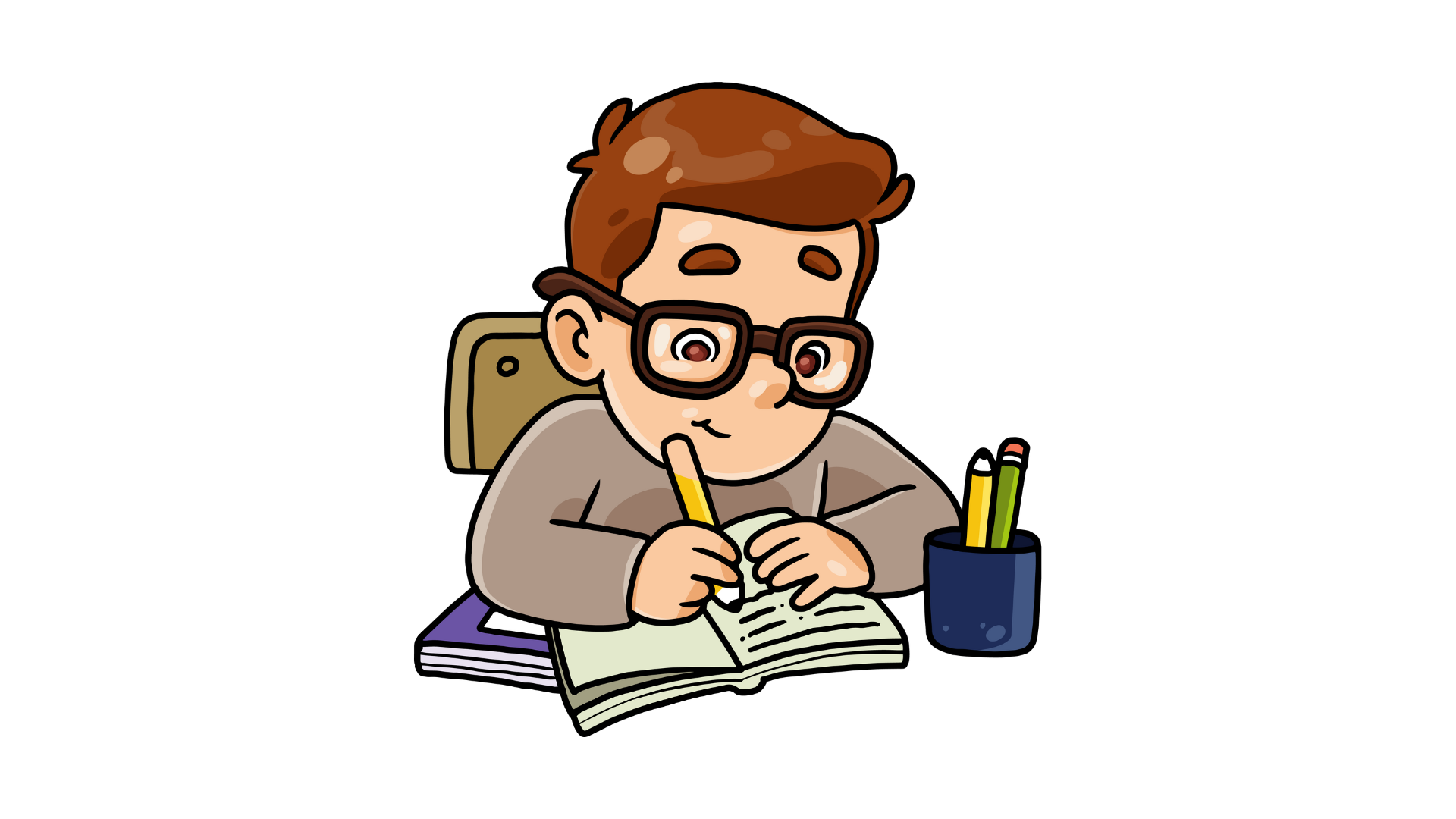 Bài tập 3: SGK – tr.54
Cho cấp số nhân (un) với số hạng đầu u1 = – 5, công bội q = 2.
a) Tìm un;
b) Số – 320 là số hạng thứ bao nhiêu của cấp số nhân trên?
c) Số 160 có phải là một số hạng của cấp số nhân trên không?
Giải
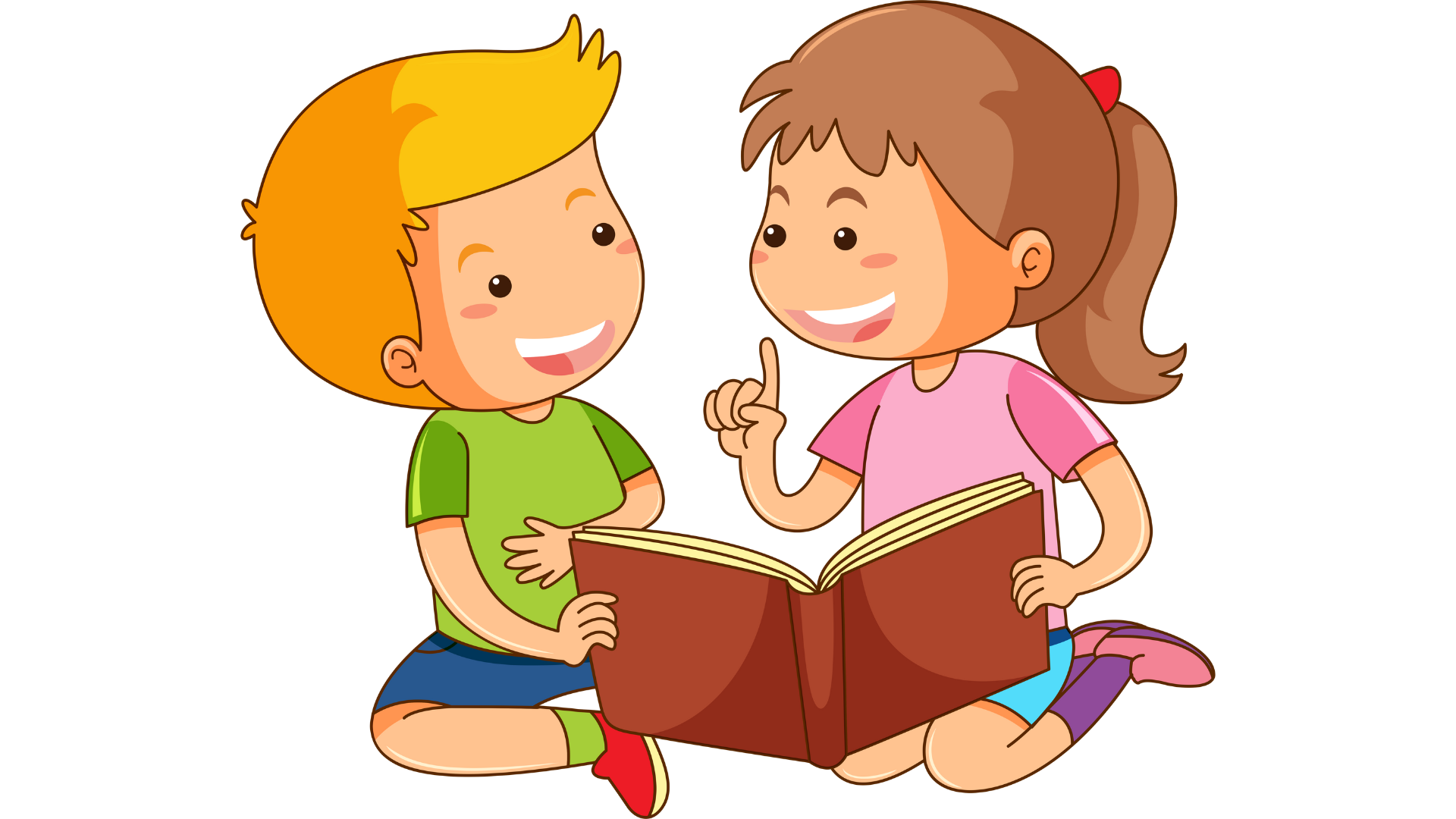 Bài tập 3: SGK – tr.54
Cho cấp số nhân (un) với số hạng đầu u1 = – 5, công bội q = 2.
a) Tìm un;
b) Số – 320 là số hạng thứ bao nhiêu của cấp số nhân trên?
c) Số 160 có phải là một số hạng của cấp số nhân trên không?
Giải
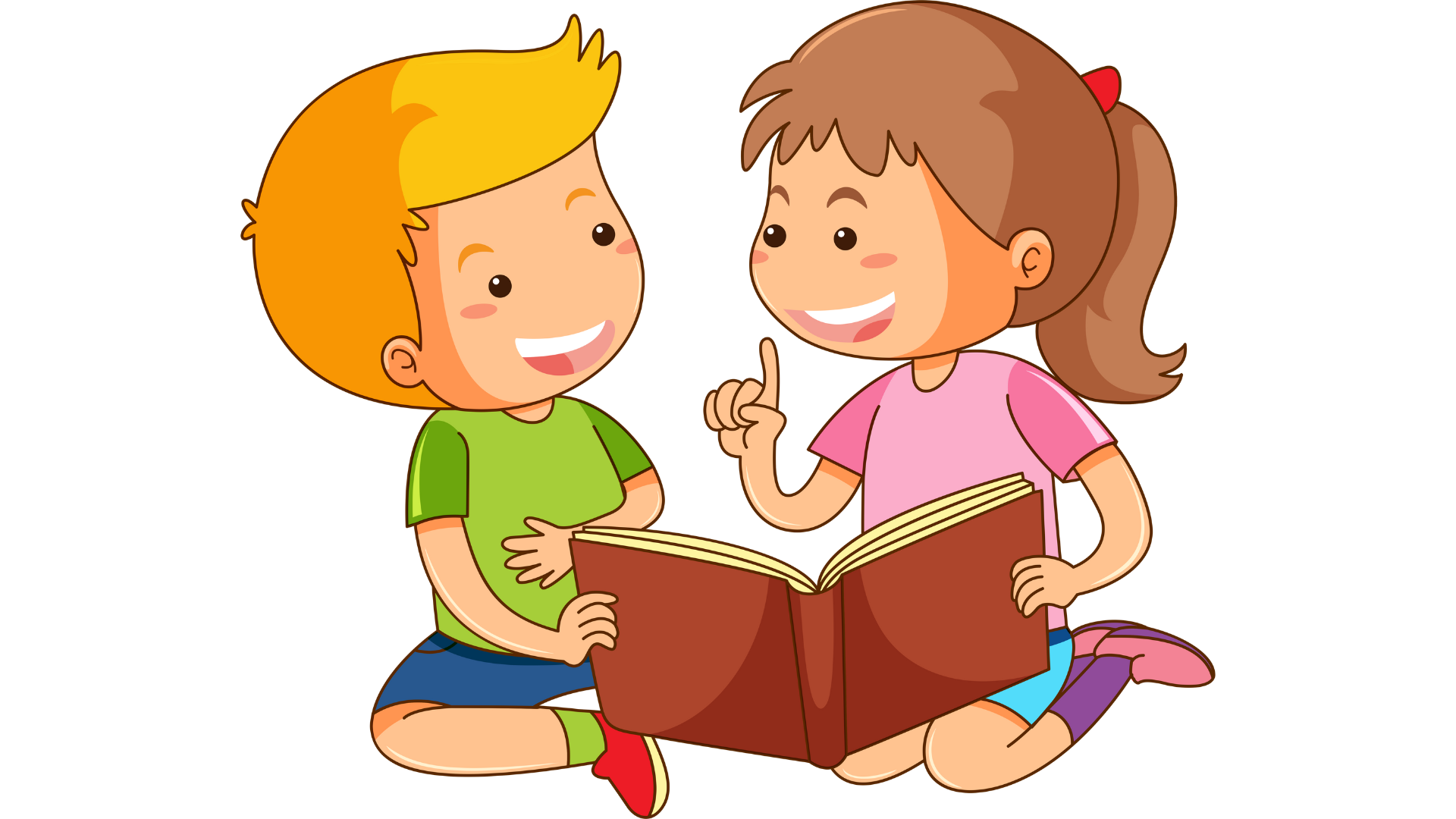 Bài tập 3: SGK – tr.54
Cho cấp số nhân (un) với số hạng đầu u1 = – 5, công bội q = 2.
a) Tìm un;
b) Số – 320 là số hạng thứ bao nhiêu của cấp số nhân trên?
c) Số 160 có phải là một số hạng của cấp số nhân trên không?
Giải
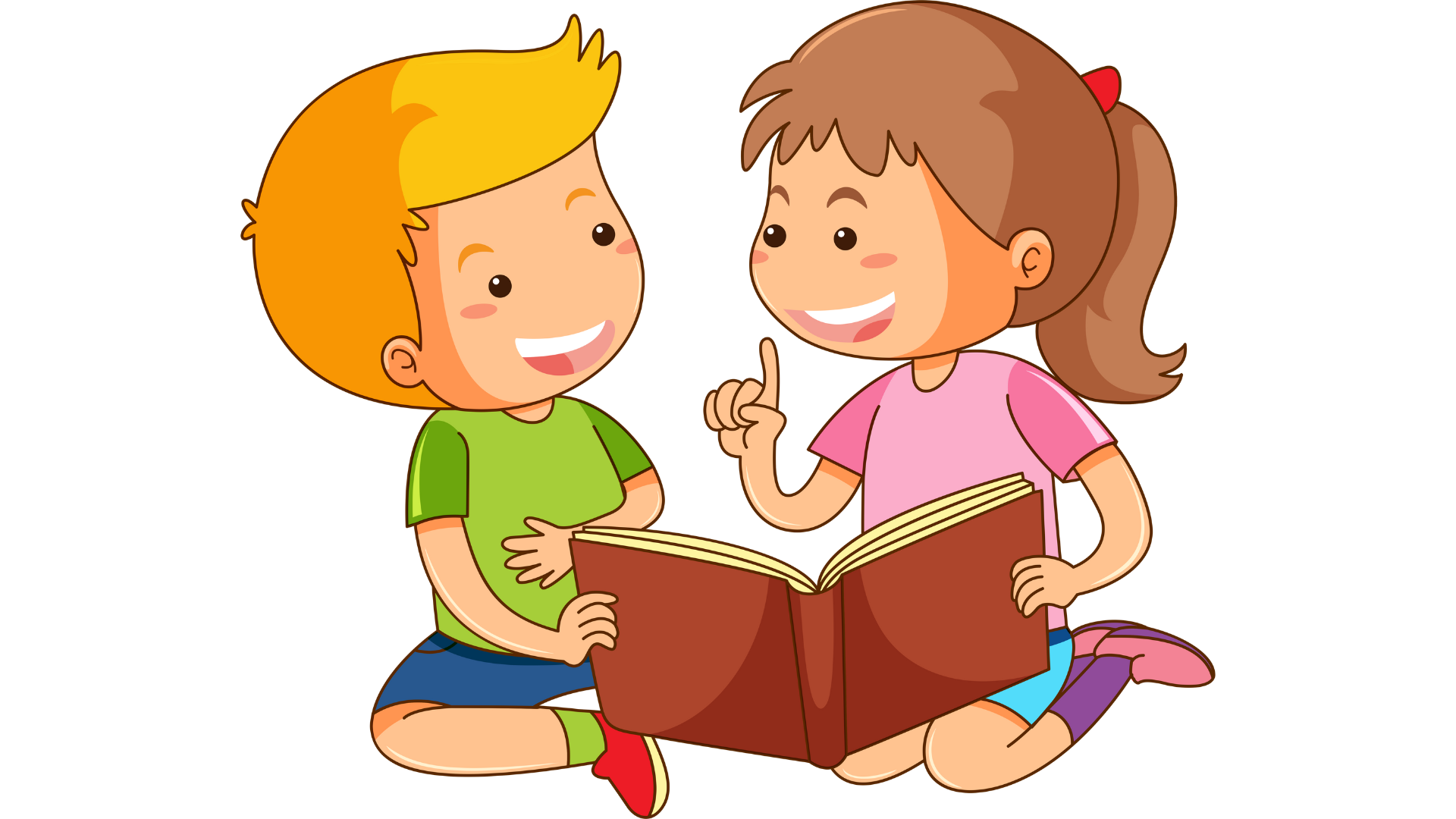 Bài tập 4: SGK – tr.54
Giải
Bài tập 4: SGK – tr.54
Giải
Bài tập 4: SGK – tr.54
Giải
VẬN DỤNG
Bài tập 5: SGK – tr.54
Một tỉnh có 2 triệu dân vào năm 2020 với tỉ lệ tăng dân số là 1%/năm. Gọi un là số dân của tỉnh đó sau n năm. Giải sử tỉ lệ tăng dân số là không đổi.
a) Viết công thức tính số dân của tỉnh đó sau n năm kể từ năm 2020.
b) Tính số dân của tỉnh đó sau 10 năm kể từ năm 2020.
Bài tập 5: SGK – tr.54
Giải
Bài tập 6: SGK – tr.54
Một gia đình mua một chiếc ô tô giá 800 triệu đồng. Trung bình sau mỗi năm sử dụng, giá trị còn lại của ô tô giảm đi 4% (so với năm trước đó).
a) Viết công thức tính giá trị của ô tô sau 1 năm, 2 năm sử dụng.
b) Viết công thức tính giá trị của ô tô sau n năm sử dụng.
c) Sau 10 năm, giá trị của ô tô ước tính còn bao nhiêu triệu đồng?
Giải
Giải
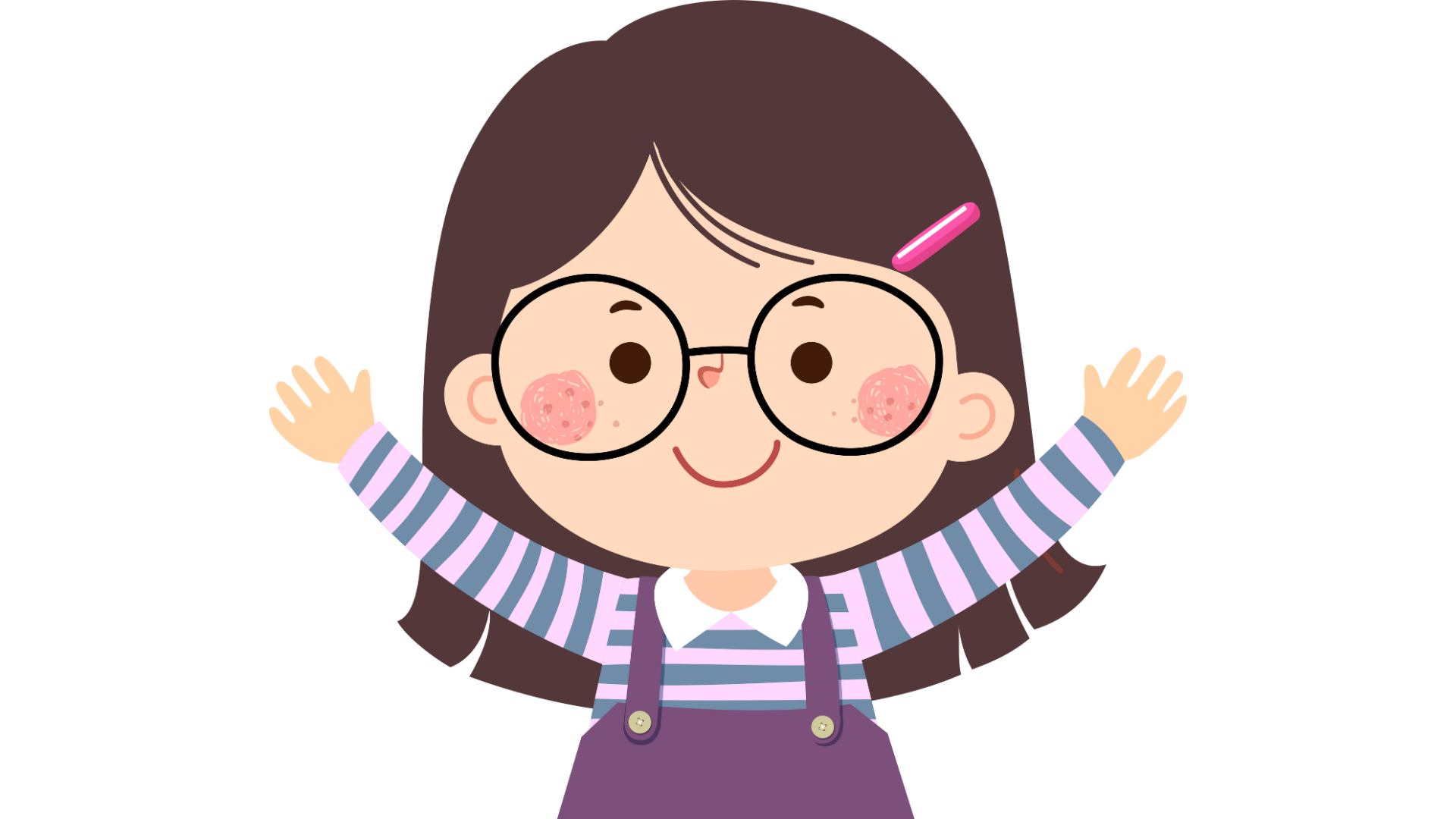 Bài tập 7: SGK – tr.54
Một người nhảy bungee (một trò chơi mạo hiểm mà người chơi nhảy từ một nơi có địa thế cao xuống với dây đai an toàn buộc xung quanh người) từ một cây cầu và căng một sợi dây dài 100m.
Sau mỗi lần rơi xuống, nhờ sự đàn hồi của dây, người nhảy được kéo lên một quãng đường có độ dài bằng 75% so với lần rơi trước đó và lại bị rơi xuống đúng bằng quãng đường vừa được kéo lên (Hình 3). Tính tổng quãng đường người đó đi được sau 10 lần kéo lên và lại rơi xuống.
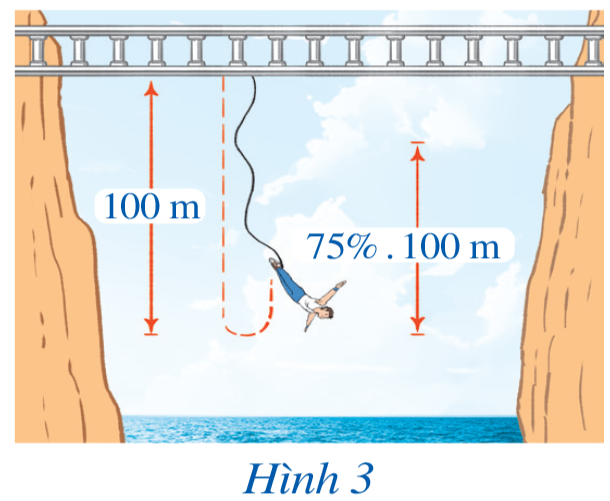 Giải
Giải
HƯỚNG DẪN VỀ NHÀ
Ghi nhớ 
kiến thức trong bài.
Hoàn thành 
các bài tập trong SBT
Chuẩn bị trước 
Bài tập cuối chương
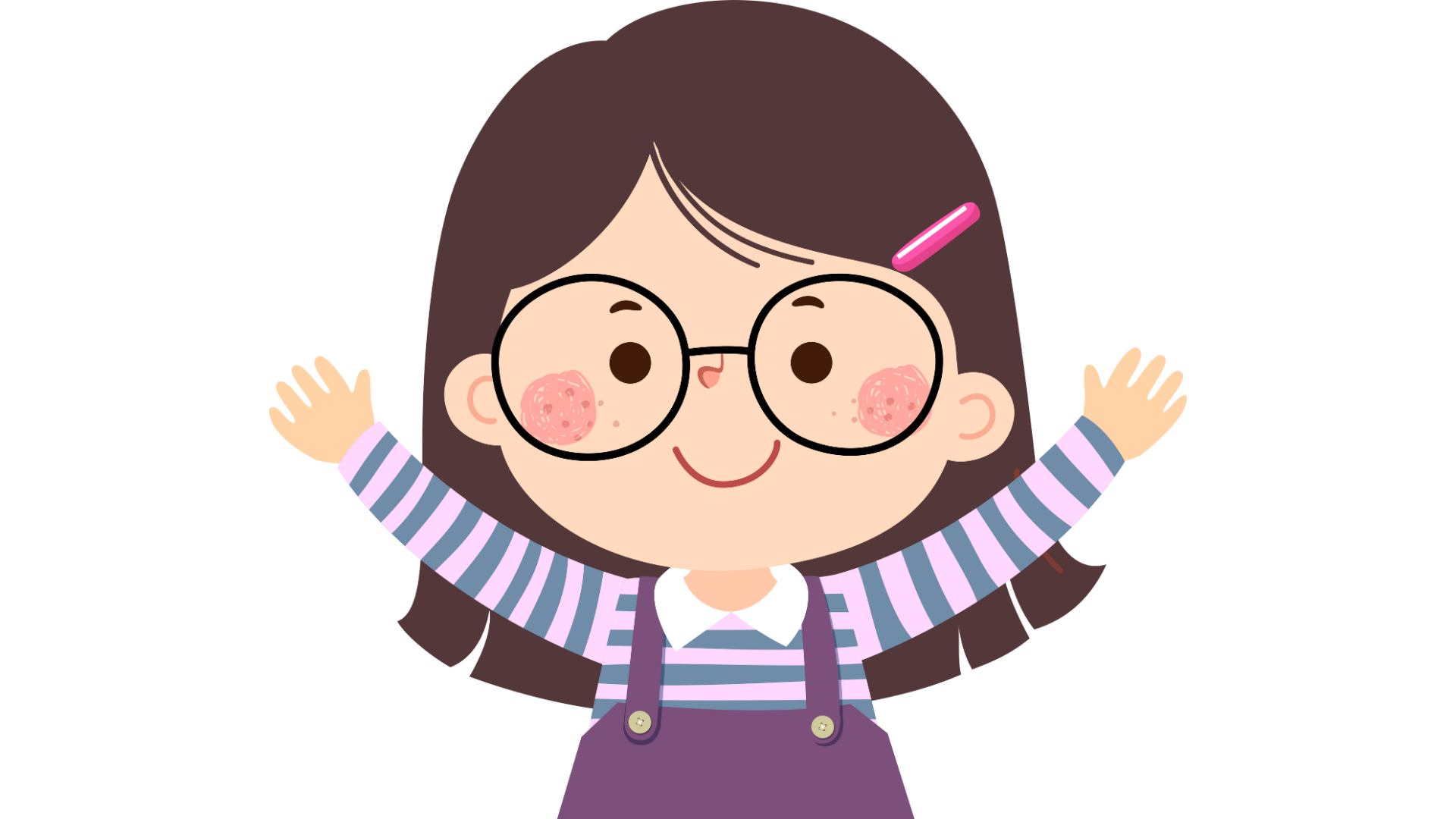 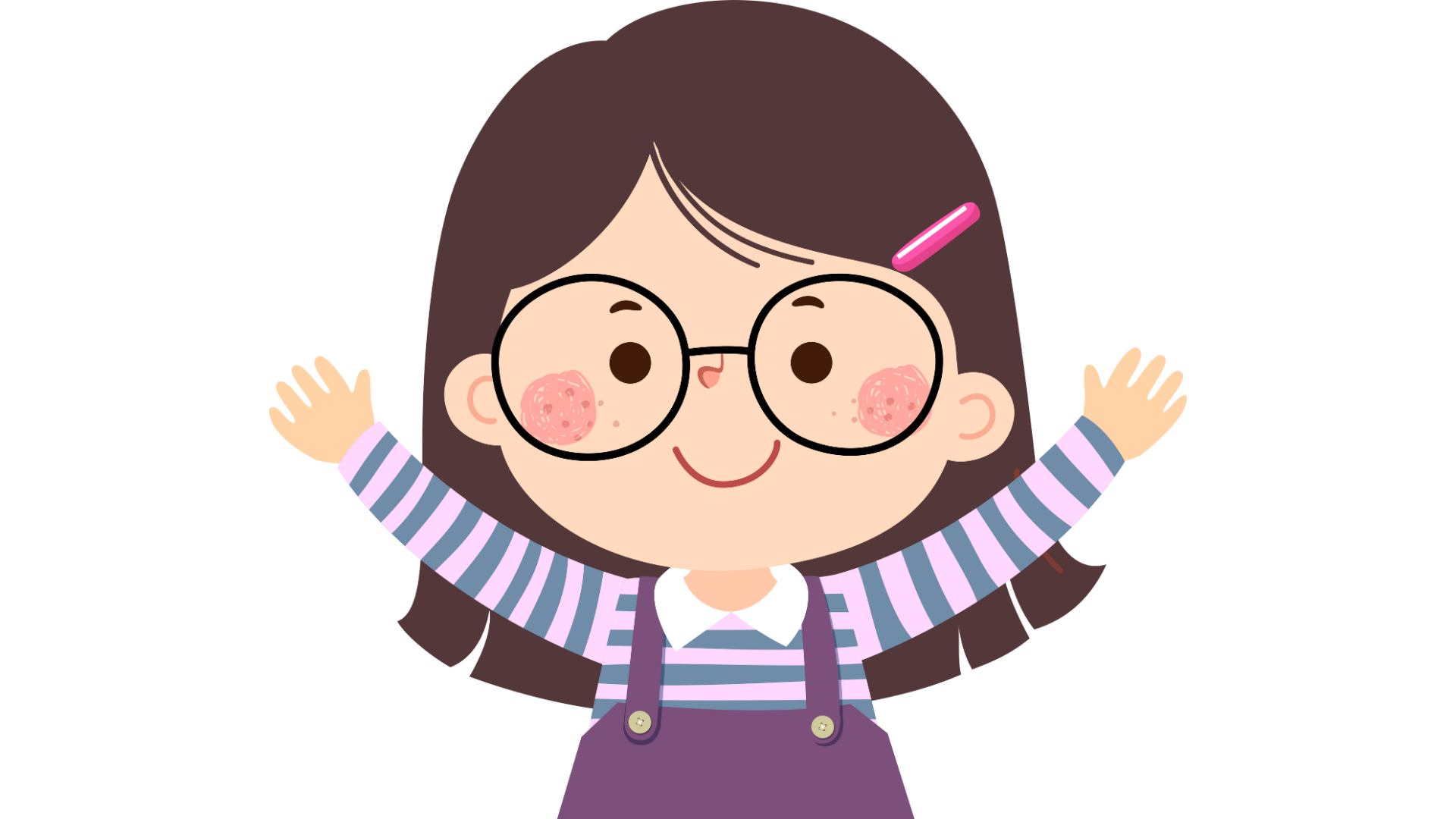 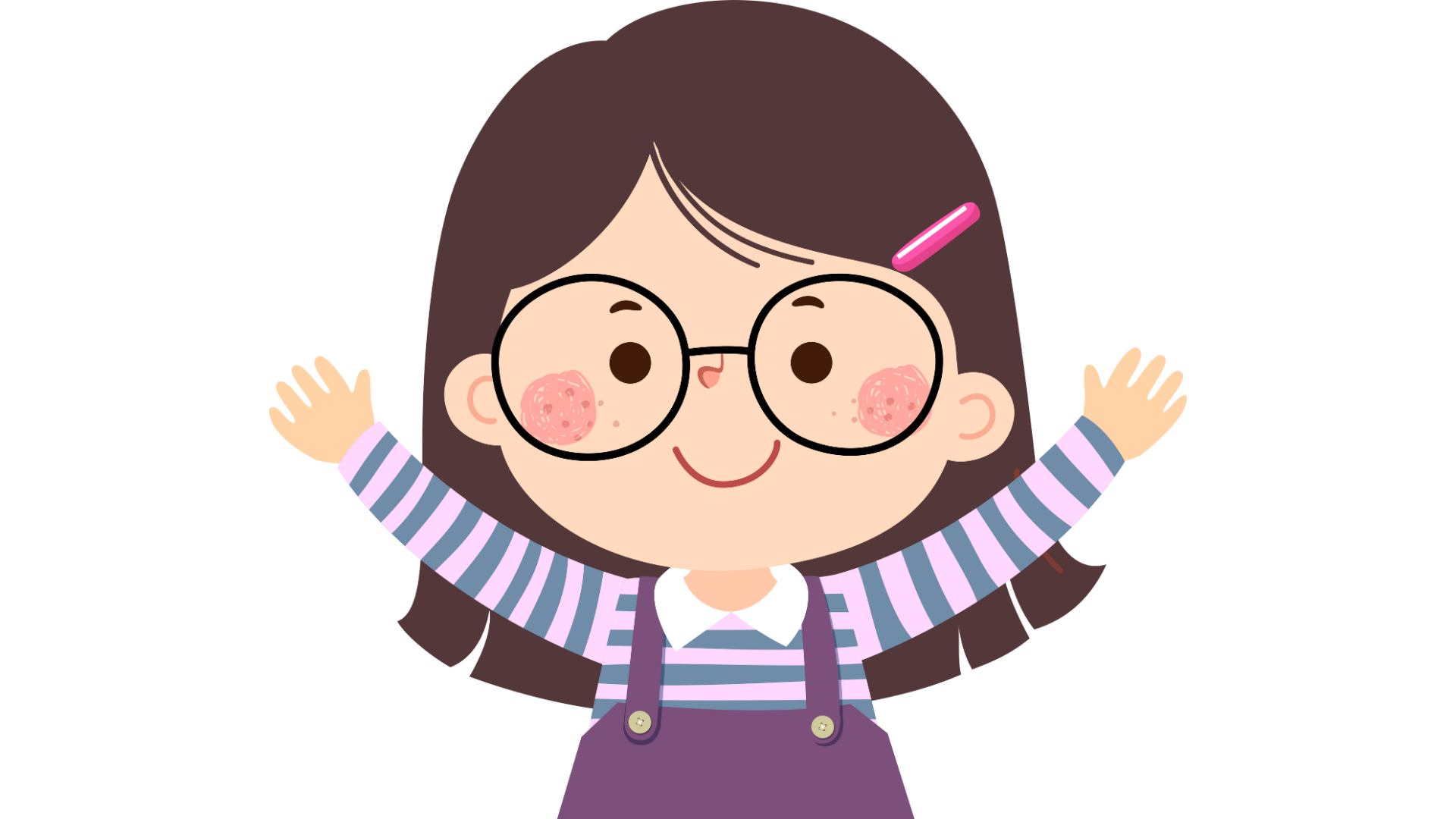 CẢM ƠN CÁC BẠNĐÃ CHÚ Ý LẮNG NGHE,HẸN GẶP LẠI!
Please keep this slide for attribution